Evolution des conceptions
de l’univers
(aka Phys 137)
Evolution des conceptions de l’univers
Séance 6 :

Introduction à la mécanique quantique
Introduction à la mécanique quantique
Où en est on
de la compréhension/description
du monde ?

- la gravitation, la mécanique est comprise (Newton, découverte de Neptune...)
Introduction à la mécanique quantique
Où en est on
de la compréhension/description
du monde ?

- la gravitation, la mécanique est comprise (Newton, découverte de Neptune...)- l'électromagnétisme est compris (Maxwell...)
Introduction à la mécanique quantique
Où en est on
de la compréhension/description
du monde ?

« On peut considérer qu’aujourd’hui les physiciens comprennent la quasi-totalité du monde qui nous entoure. Certes il reste bien quelques petits nuages qui flottent dans le grand ciel bleu de la physique : le problème de l’éther et celui du rayonnement du corps noir, mais à n’en pas douter, ils seront rapidement dispersés à l’orée de ce nouveau siècle et alors le travail du physicien ne consistera qu’à faire des mesures et des prédictions de plus en plus précises. » 

William Thomson - Lord Kelvin (Royal Institution, Londres 1900)
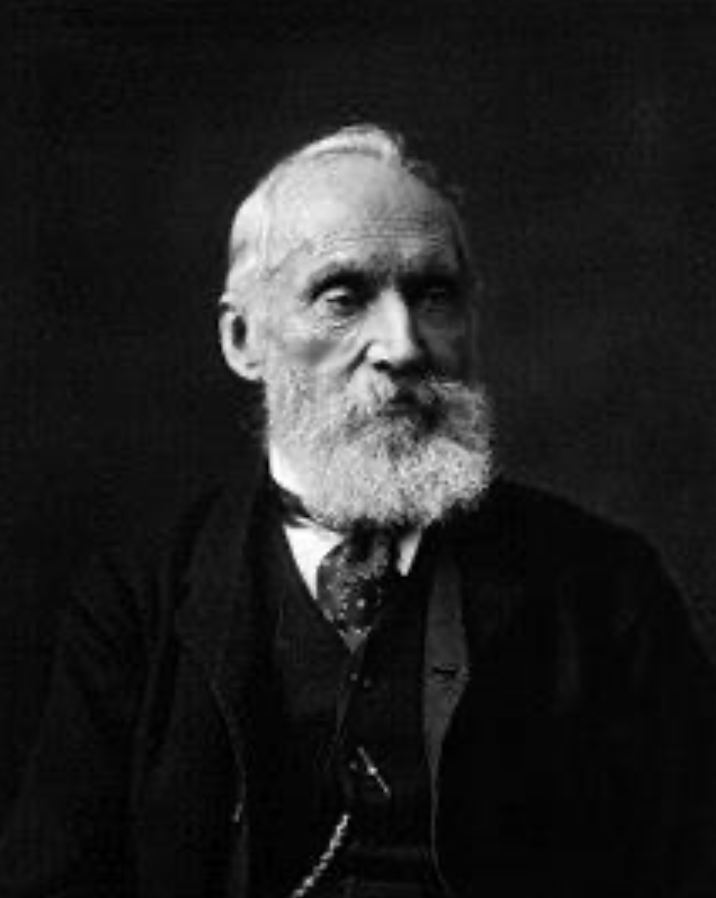 Introduction à la mécanique quantique
« On peut considérer qu’aujourd’hui les physiciens comprennent la quasi-totalité du monde qui nous entoure. Certes il reste bien quelques petits nuages qui flottent dans le grand ciel bleu de la physique : le problème de l’éther et celui du rayonnement du corps noir, mais à n’en pas douter, ils seront rapidement dispersés à l’orée de ce nouveau siècle et alors le travail du physicien ne consistera qu’à faire des mesures et des prédictions de plus en plus précises. »
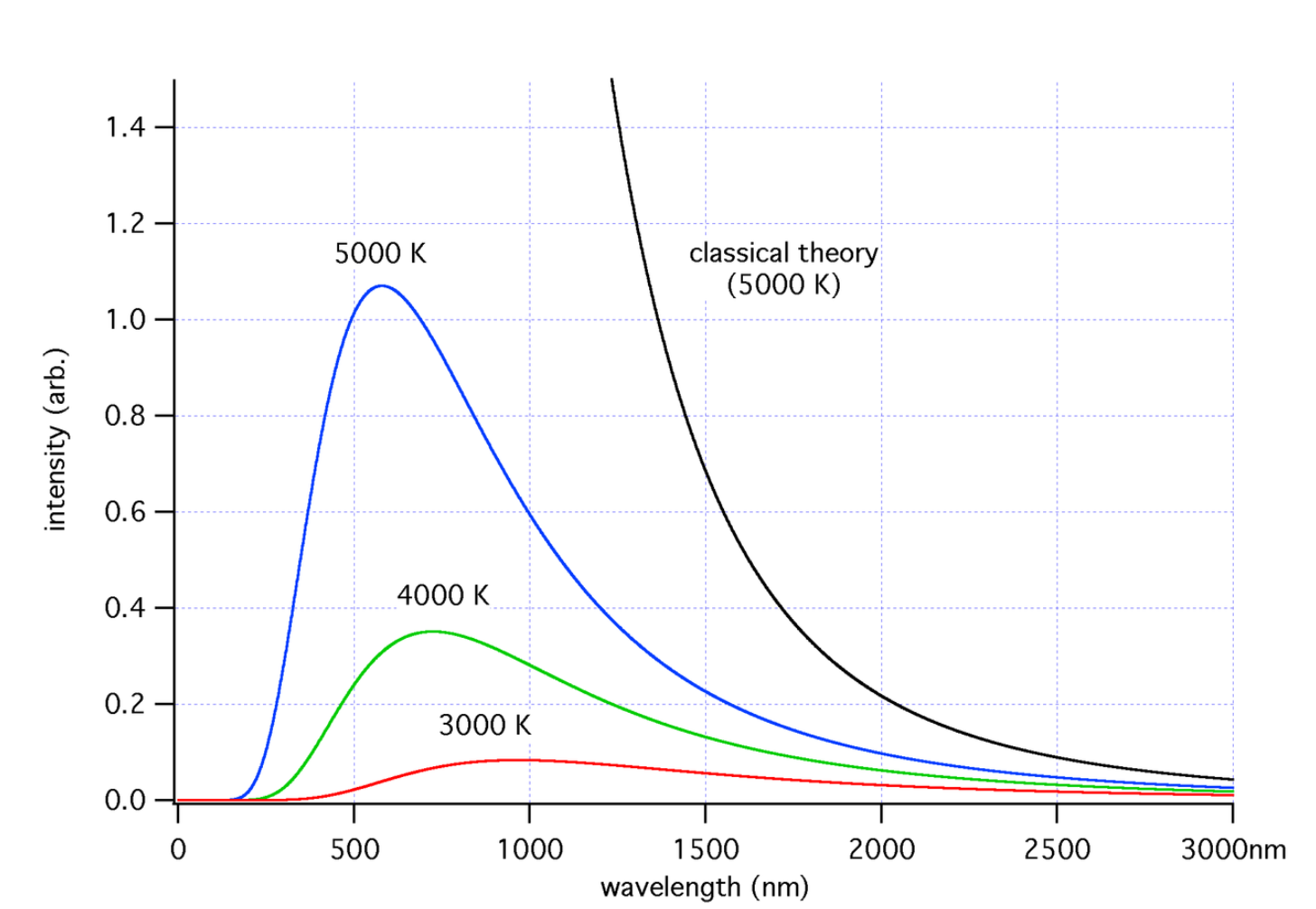 Introduction à la mécanique quantique
Quantum ?

=> petite quantité discrète (discontinue)
Introduction à la mécanique quantique
Définition (une parmi d'autres) :

Théorie physique modélisant le comportement de la matière à très petite échelle en introduisantdes quantités discontinues.
Introduction à la mécanique quantique
=> décrit le monde de l'infiniment petit

=> autres descriptions pour des échelles plus humaines (mécanique classique, optique ondulatoire...) ou pour l'infiniment grand et les hautes énergies (relativité restreinte ou générale)
Introduction à la mécanique quantique
D'où viennent ces idées ?
Introduction à la mécanique quantique
Energie d'un rayonnement de fréquence  en physique classique
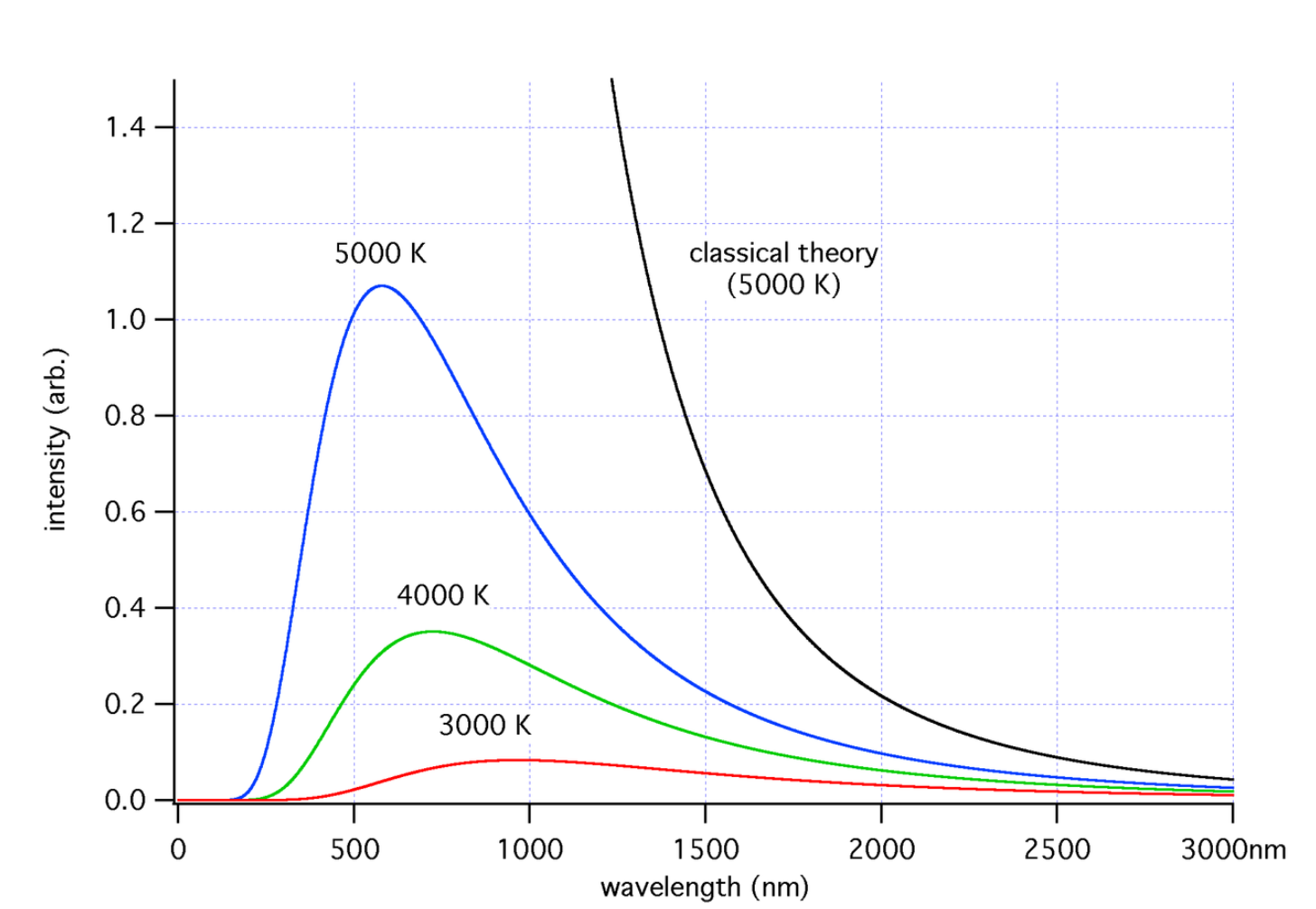 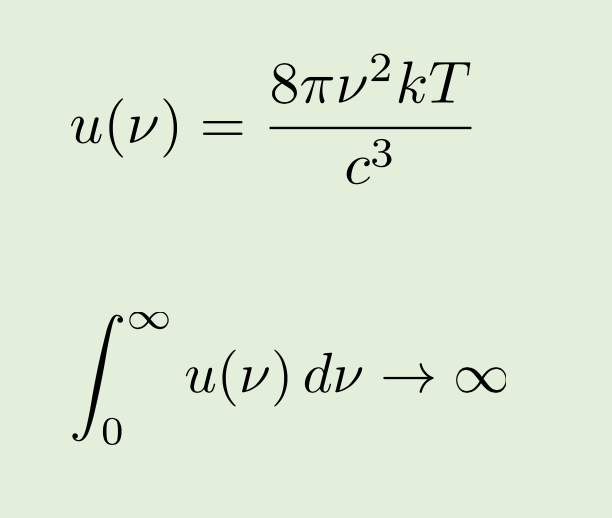 Introduction à la mécanique quantique
Energie d'un rayonnement de fréquence  en physique classique
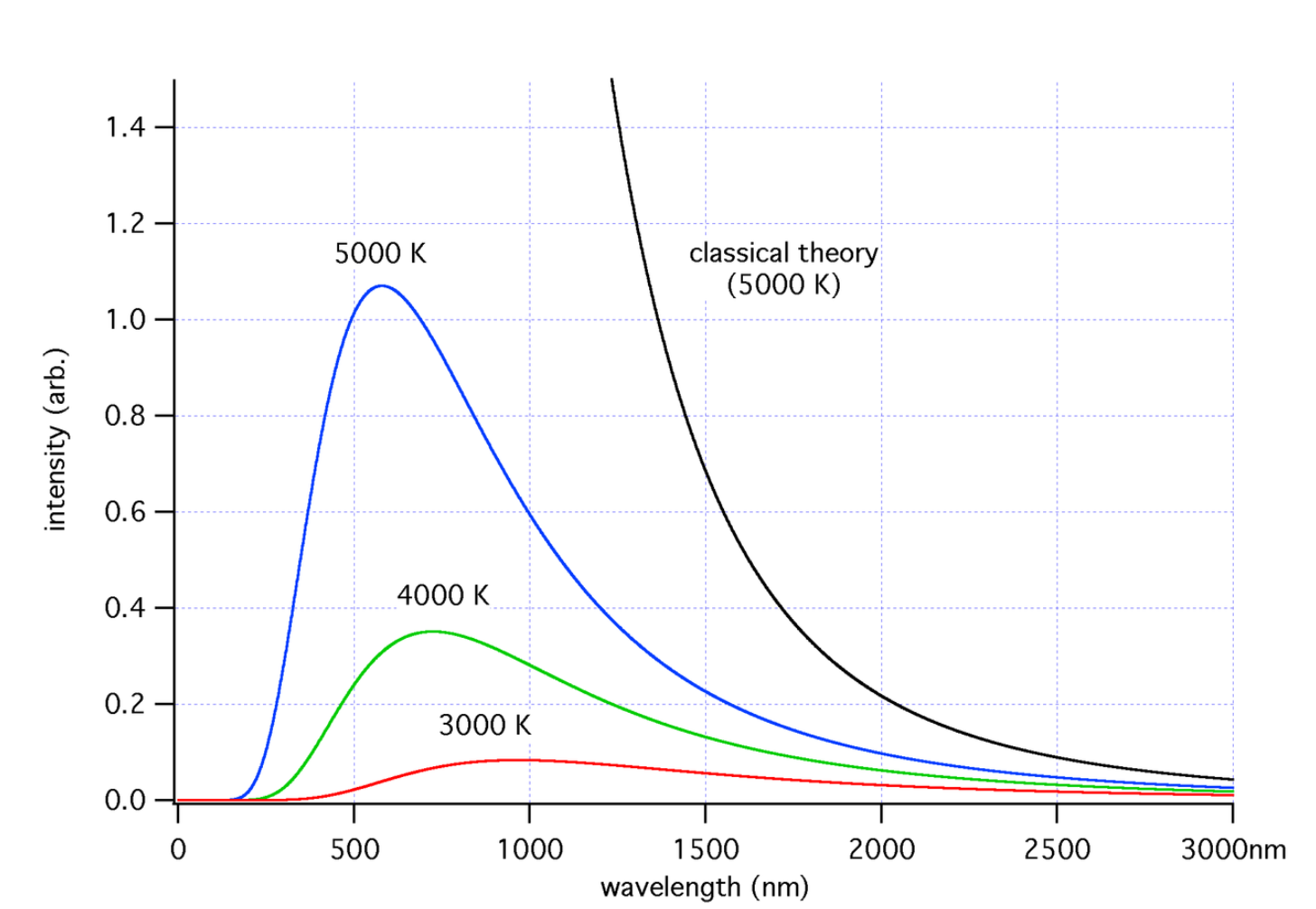 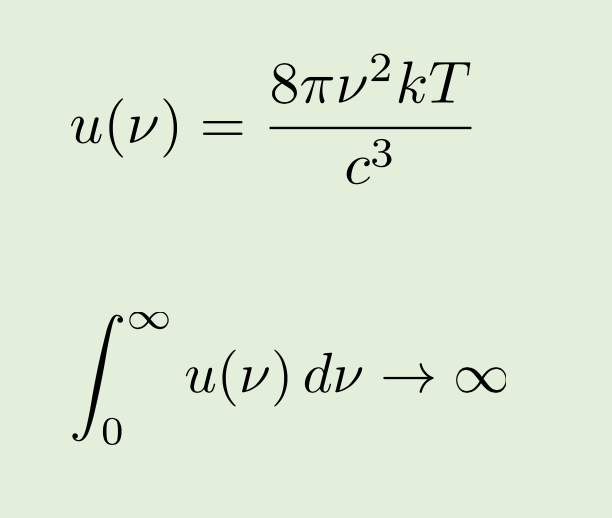 Introduction à la mécanique quantique
Effet photo-électrique
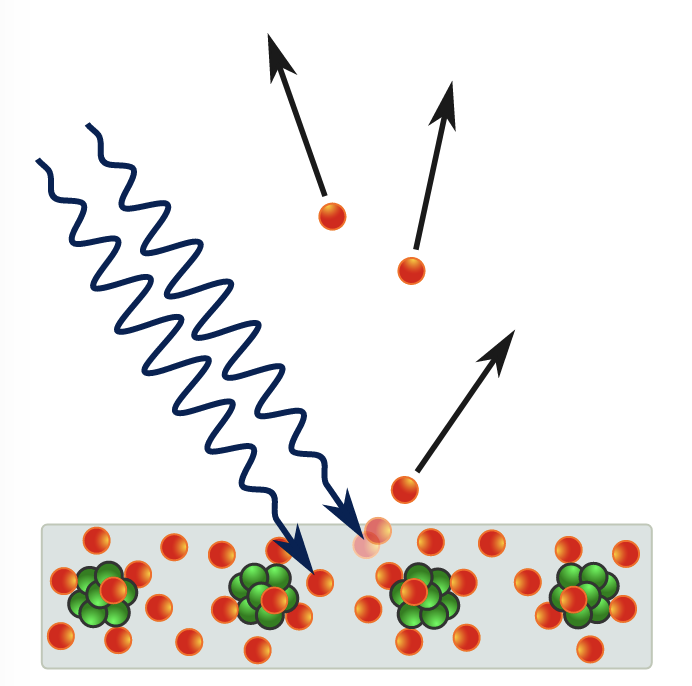 Théorie classique :
augmenter l'intensité lumineuse devrait augmenter le flux de particules éjectées

Ce que l'expérimentation ne vérifie pas...
© wikipedia
Introduction à la mécanique quantique
Interférences d'ondes en physique classique
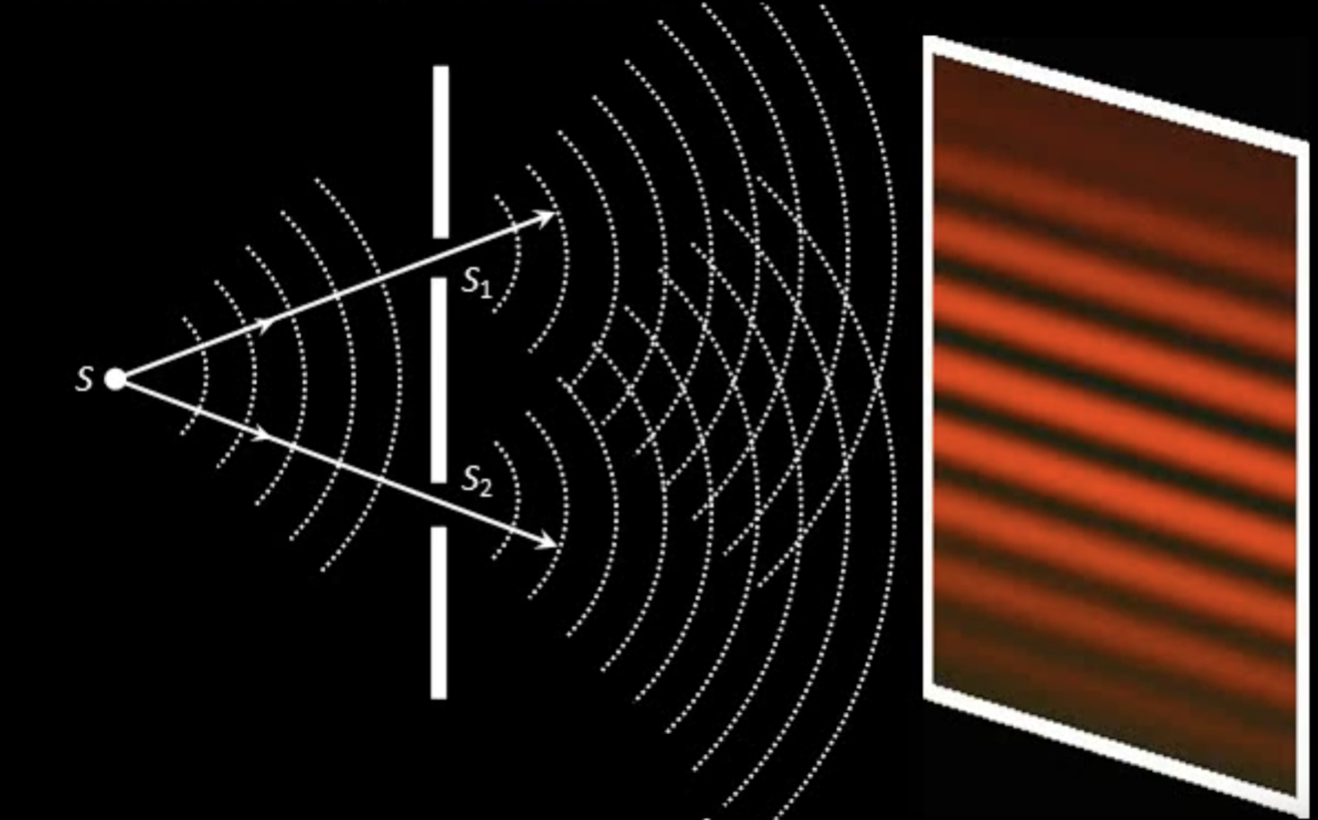 Introduction à la mécanique quantique
Expérience de Young
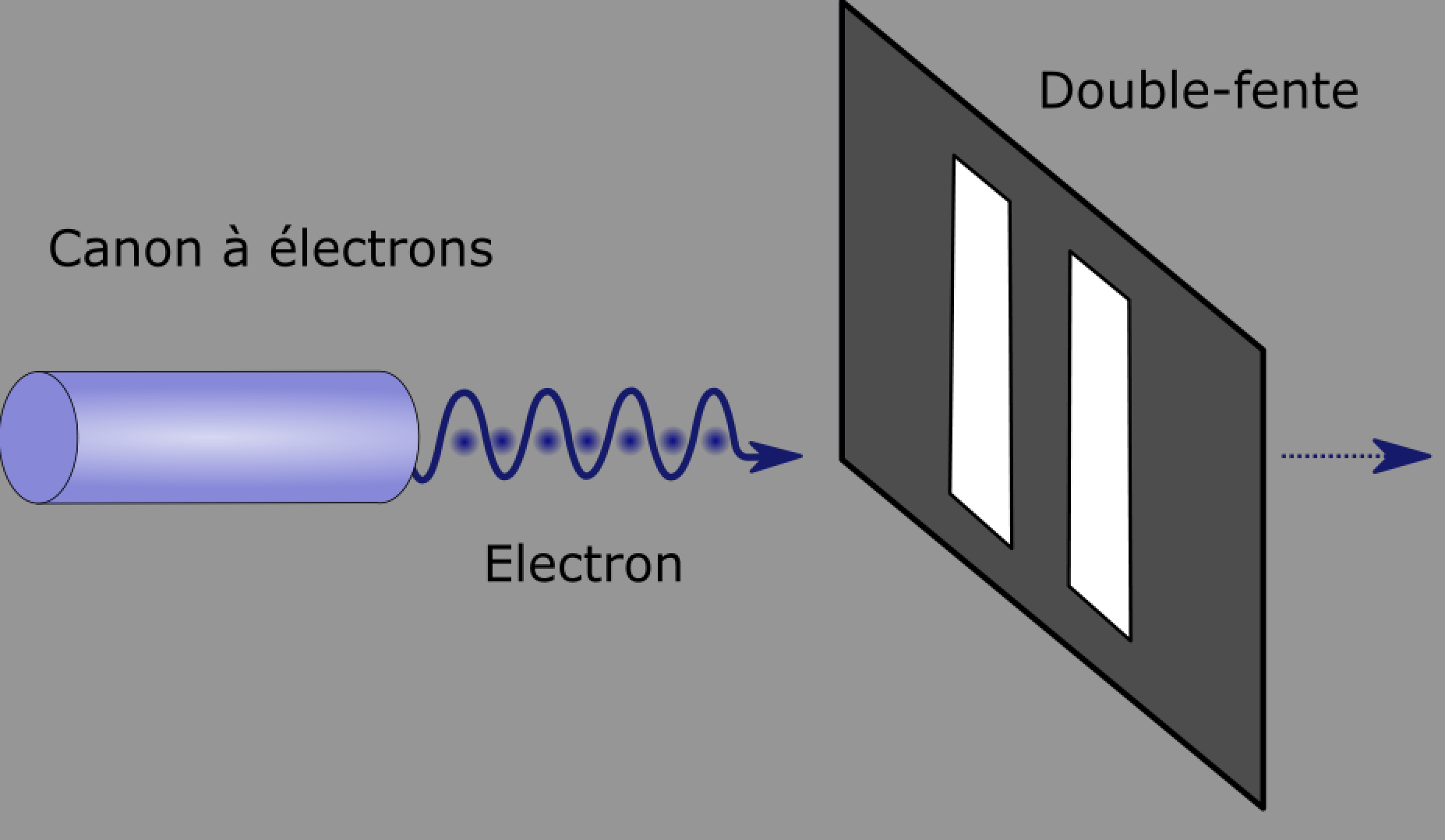 Introduction à la mécanique quantique
Expérience de Young
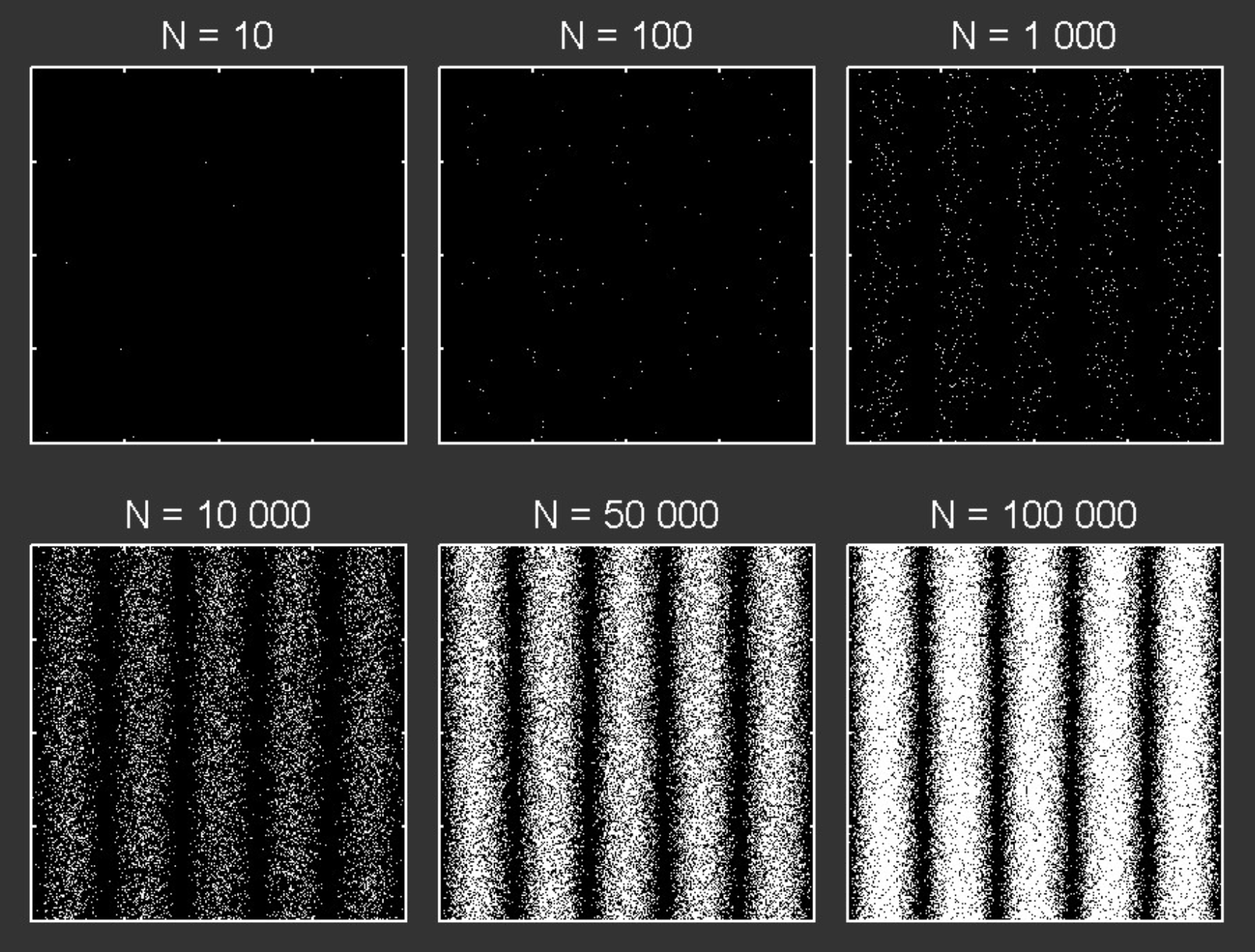 => électron = onde ?! => dualité onde-corpuscule
Introduction à la mécanique quantique
Propriétés d'un objet en physique classique :
position, vitesse, masse OU fréquence, longueur d'onde
Introduction à la mécanique quantique
Propriétés d'un objet en physique classique :
position, vitesse, masse OU fréquence, longueur d'onde

Propriétés d'un objet en mécanique quantique :
position, vitesse, masse ET fréquence, longueur d'onde
avec énergie discrétisée
Introduction à la mécanique quantique
Tentative d'interprétation (dite de Copenhague) :

On accède à des informations sur le monde par des mesures
La mécanique quantique permet de déterminer les résultats possibles d’une mesure, avec leur probabilité
Les mesures modifient l'objet observé
Grandeurs de base
Energie (d'un quanta) :
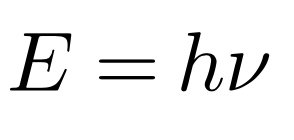 Fréquence
ν ~ 5.1014 Hz pour la lumière visible
Constante de Planck
h = 6,62.10-34 J.s
Grandeurs de base
Energie (d'un quanta) :
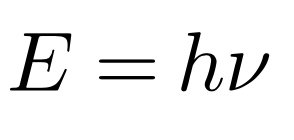 ν ~ 5.1014 Hz pour la lumière visible
h = 6,62.10-34 J.s
E ~ 3.10-19 J => le Joule pas très adapté... => electron-Volt (eV)

1 eV = 1qe x 1V = 1,6.10-19 J => E ~ 2 eV
Grandeurs de base
Longueur d'onde (de de Broglie) :
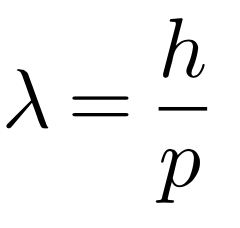 Quantité de mouvement
p = mv
Grandeurs de base
Longueur d'onde (de de Broglie) :
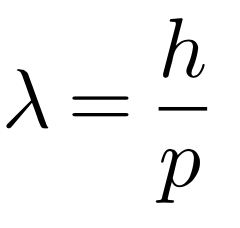 Si on considère les dimensions :  et
Grandeurs de base
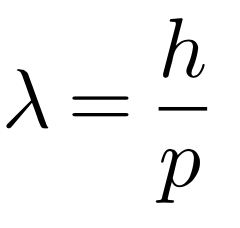 Petite application :
Pour un électron se déplaçant à c/100 ?
Pour une moto se déplaçant à 130 km/h ?

p = mv
me = 9,1.10-31kg
mmoto = 200 kg
c = 3.108 m
h = 6,62.10-34 J.s

λe = 2,42.10-10 m

λmoto = 9,17.10-41 m
Grandeurs de base
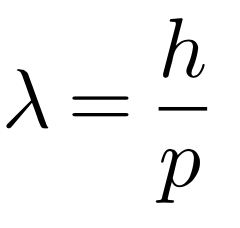 Petite application :
Pour un électron se déplaçant à c/100 ?
Pour une moto se déplaçant à 130 km/h ?

p = mv
me = 9,1.10-31kg
mmoto = 200 kg
c = 3.108 m
h = 6,62.10-34 J.s

λe = 2,42.10-10 m => ~taille de l'électron => mécanique quantique !

λmoto = 9,17.10-41 m => << taille de la moto => physique classique
Grandeurs de base
et 

=> 

 et 

=>
Grandeurs de base
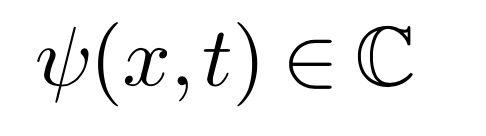 La fonction d'onde :



Probabilité d'observer l'objet en x à l'instant t :
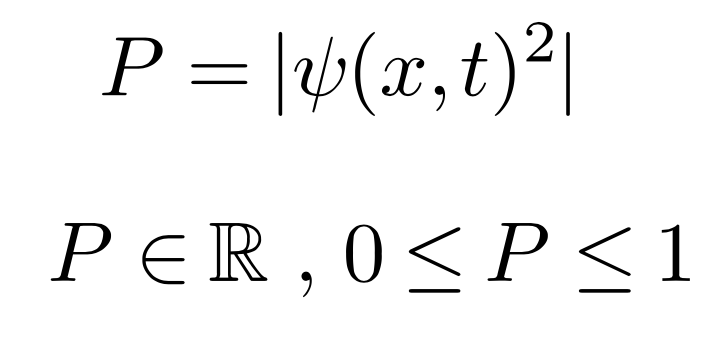 Grandeurs de base
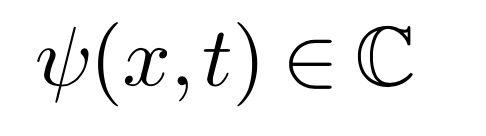 La fonction d'onde :



Probabilité d'observer l'objet en x :
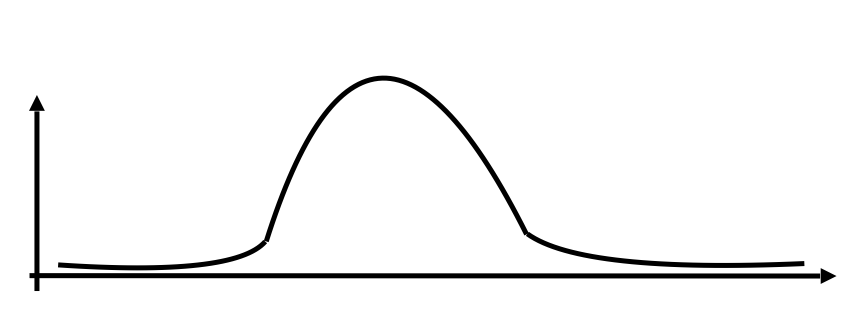 Peut-être là
ou là
ou là
probablement pas là
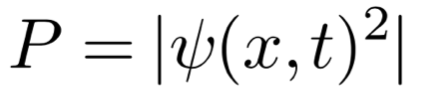 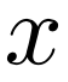 Grandeurs de base
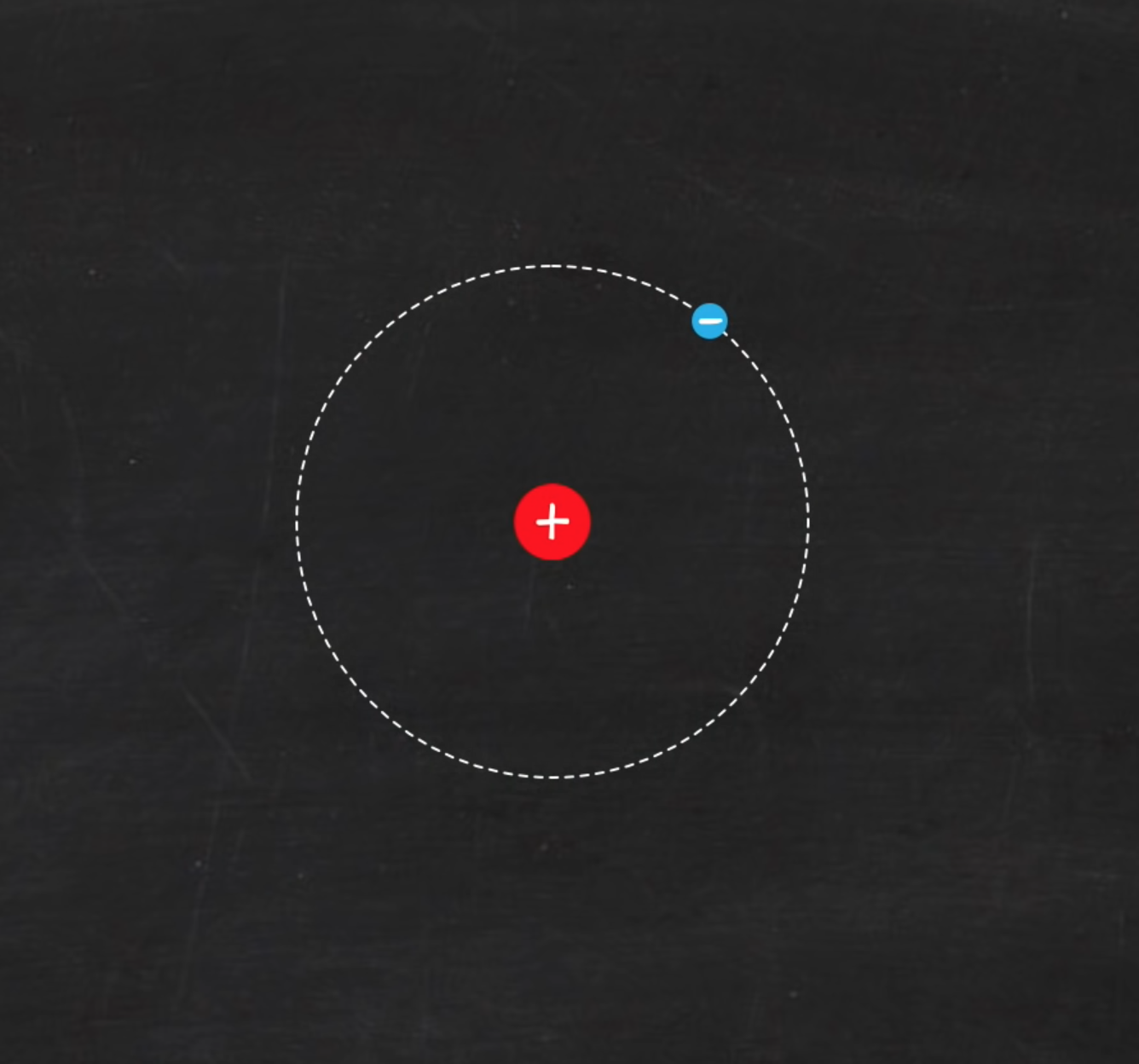 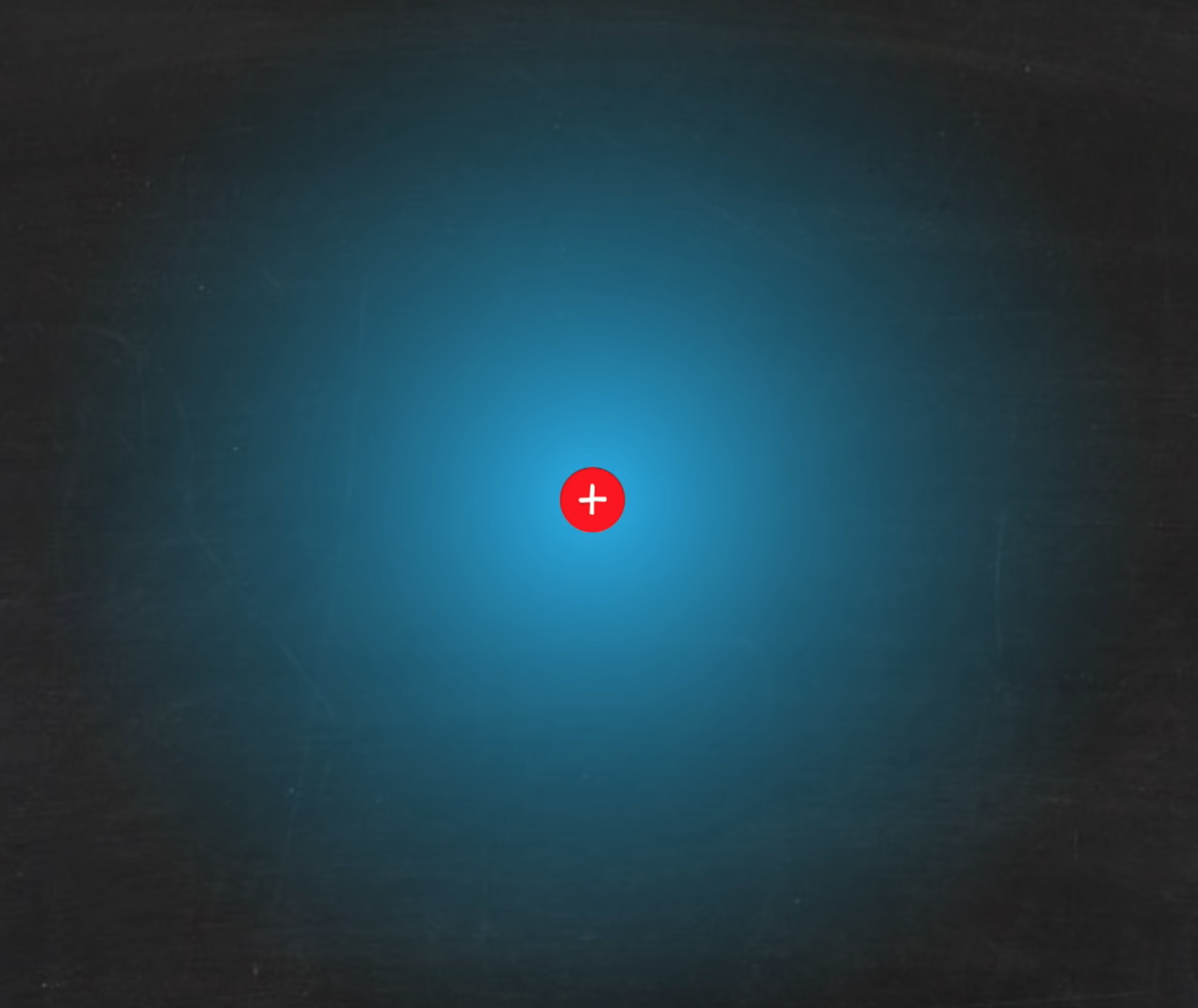 Localisation de l'électron
en physique classique
(dé)Localisation de l'électron
en physique quantique
Probabilité => comportement intrinsèquement aléatoire !
Localisation au moment de la mesure !!!
Grandeurs de base
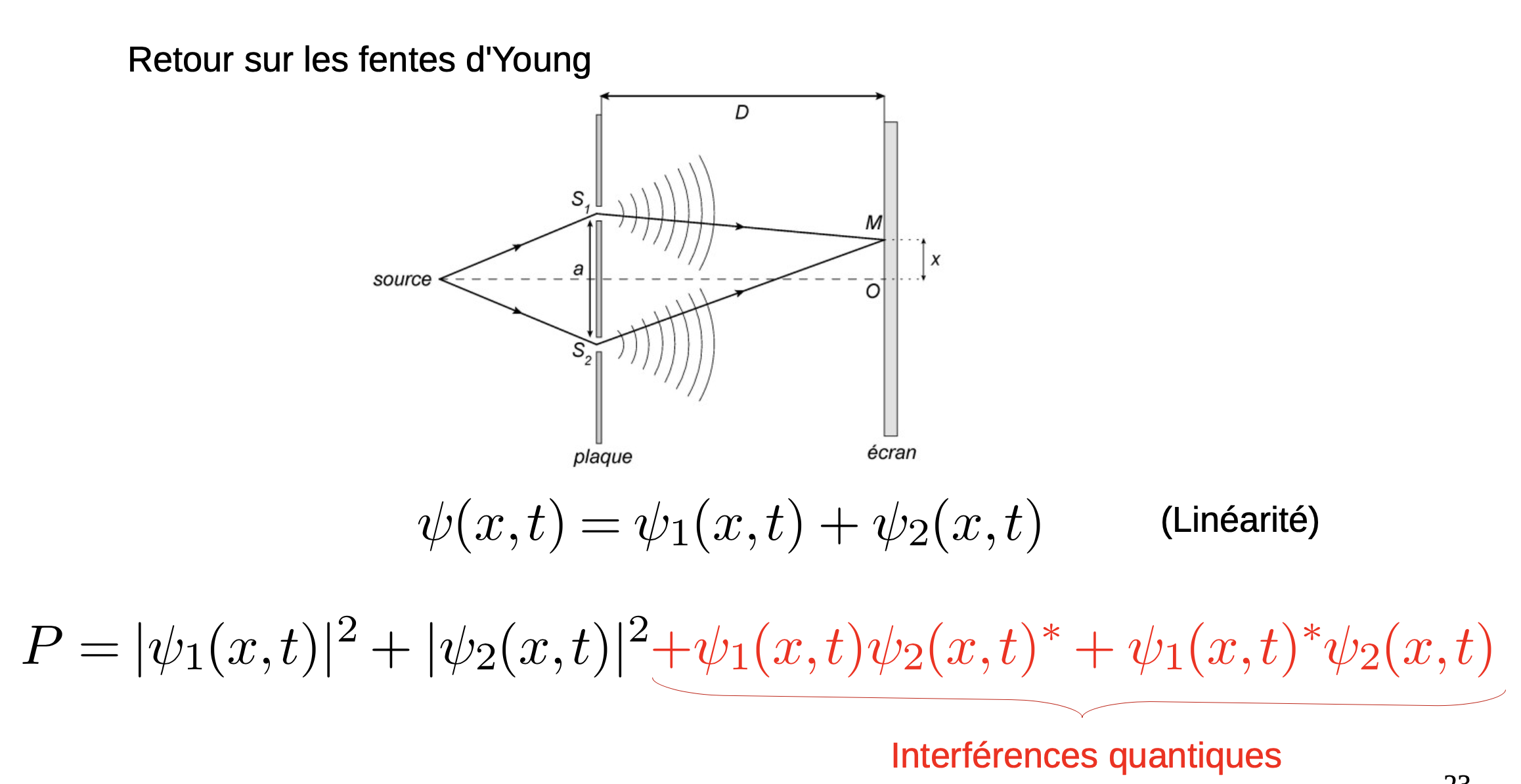 Grandeurs de base
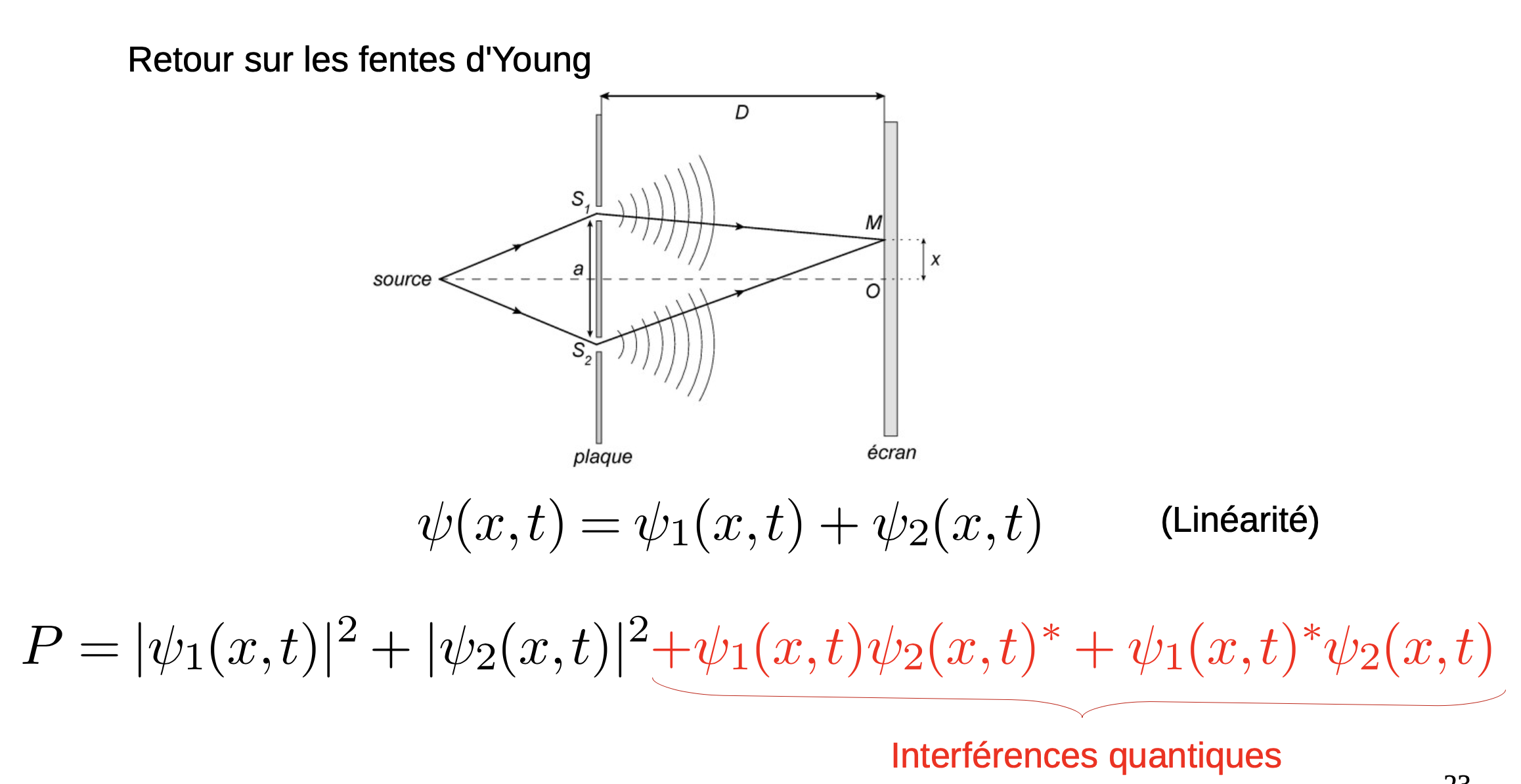 Grandeurs de base
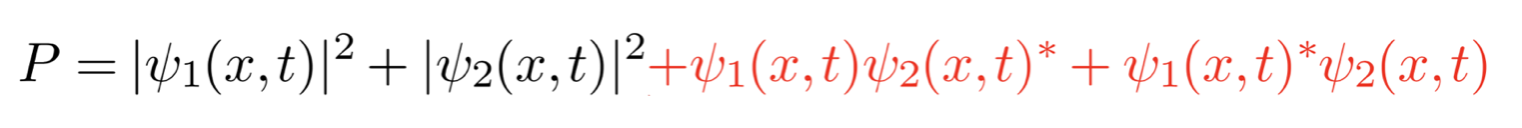 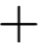 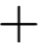 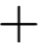 =>
la figure d'interférences !
Relations de base
Équation de Schrödinger :
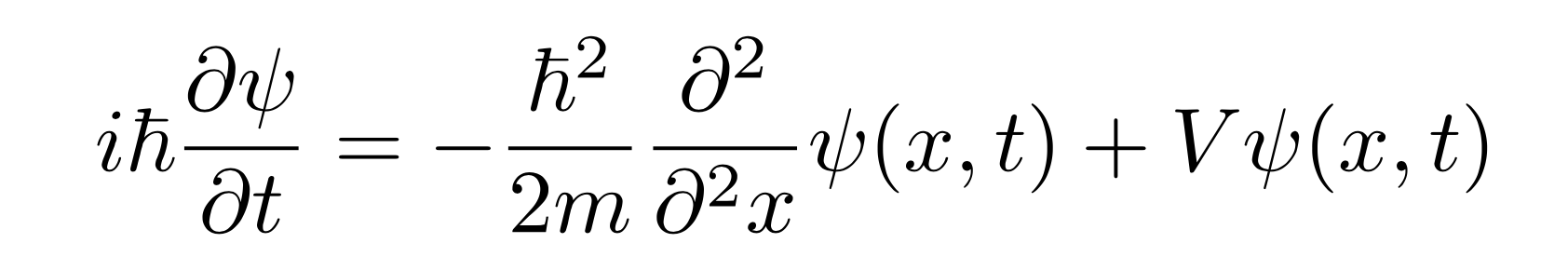 Mais d'où vient-elle ???
Relations de base
Mécanique classique :
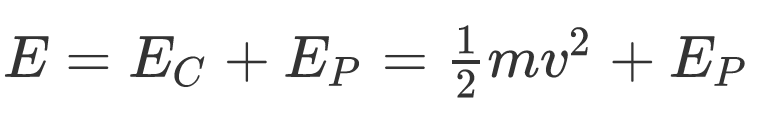 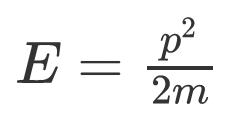 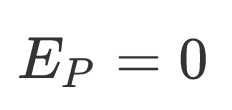 Avec               :
Relation d'Einstein :
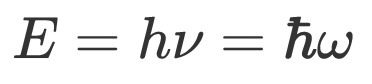 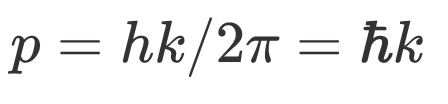 Relation de de Broglie :
Relations de base
Remarque mathématique :
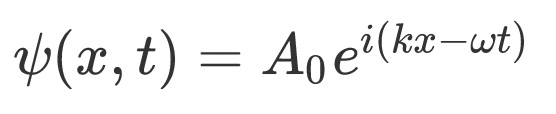 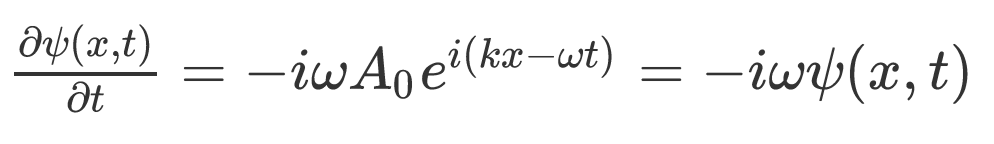 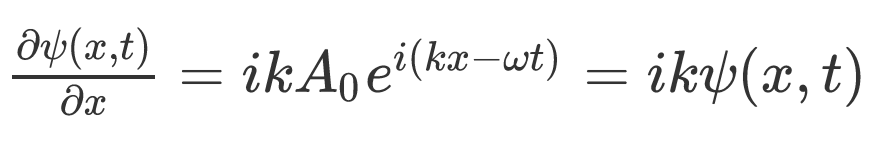 Relations de base
Remarque mathématique :
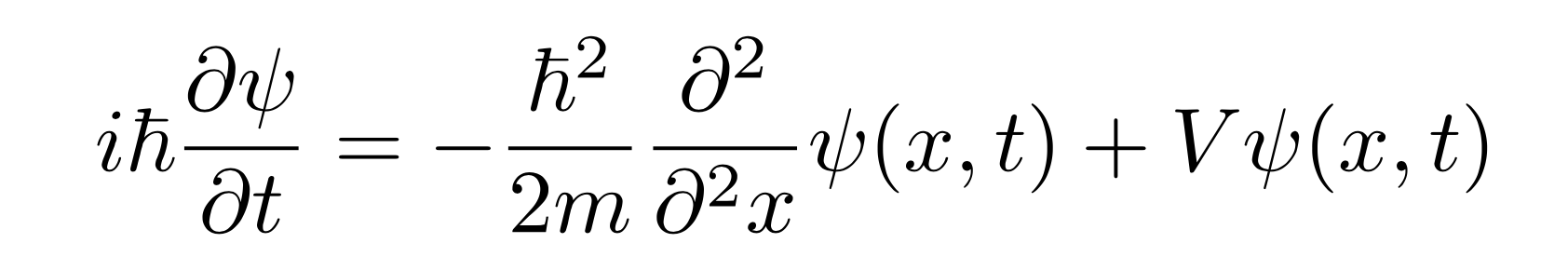 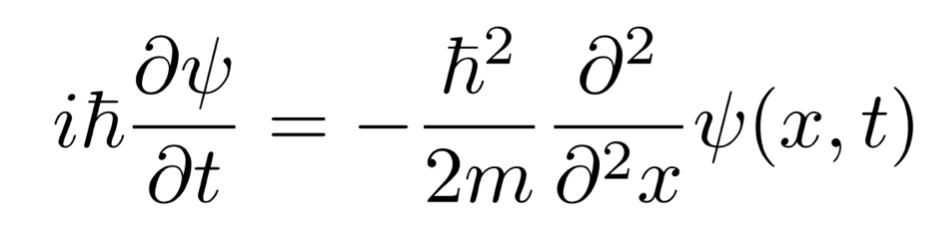 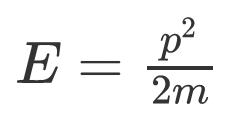 =>
Relations de base
Relation de Heisenberg (incertitude)

Si on mesure la position x d'une particule avec une incertitude Δx, on ne pourra pas mesurer p avec une meilleure incertitude Δp telle que




(NB : rien à voir avec un défaut d'instrumentation,
c'est intrinsèque à la nature quantique)
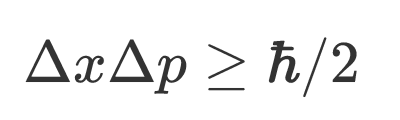 Relations de base
Variante de la relation de Heisenberg (incertitude)





(et cela s'applique aussi à d'autres
paires de grandeurs physiques)
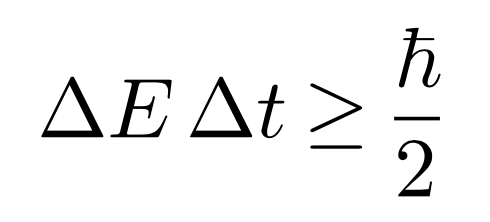 Un concept fondamental
Le chat de Schrödinger, ou le pile ou face quantique
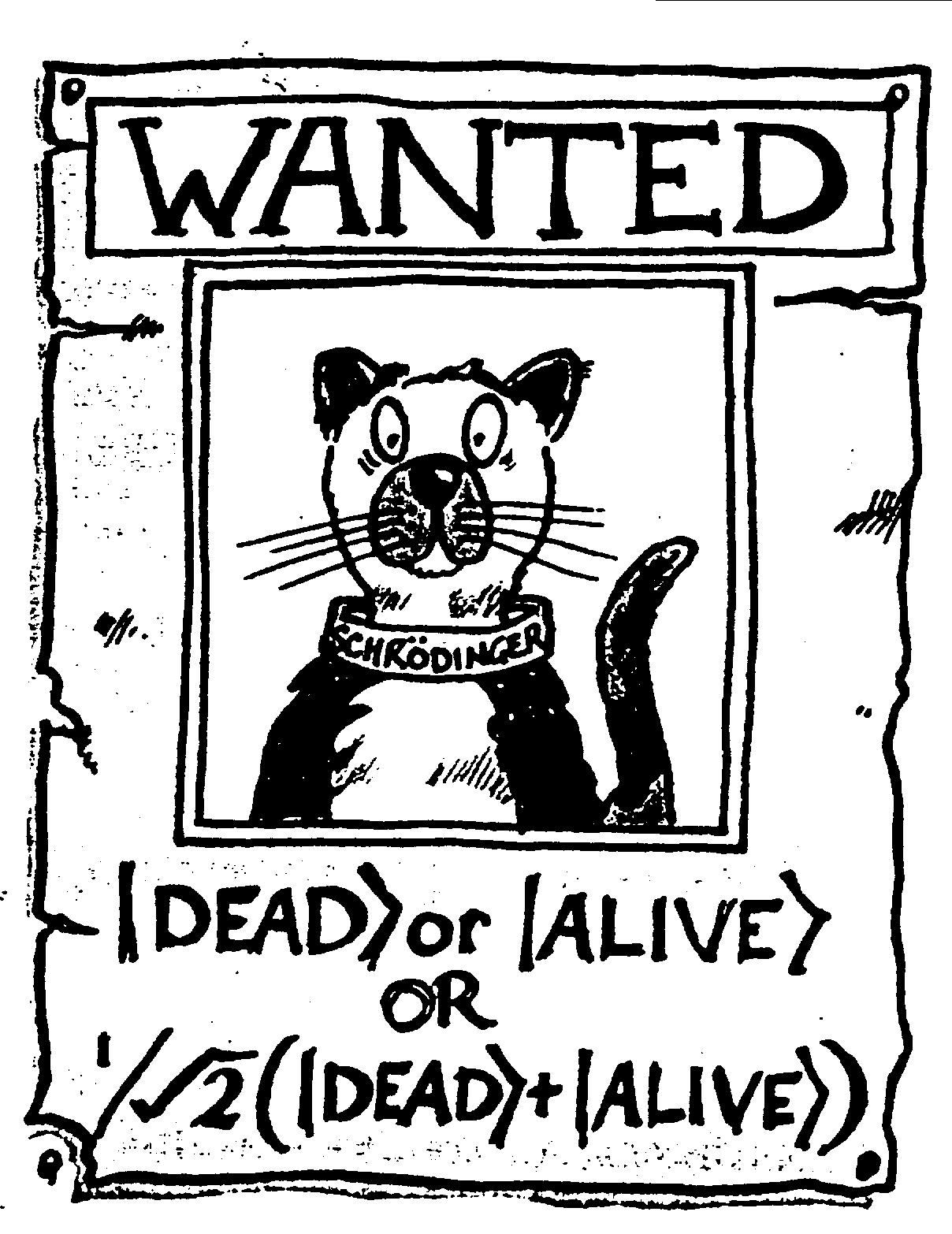 la superposition d'états

(tant qu'on n'a pas
fait de mesure !)
Un concept fondamental
Le chat de Schrödinger, ou le pile ou face quantique
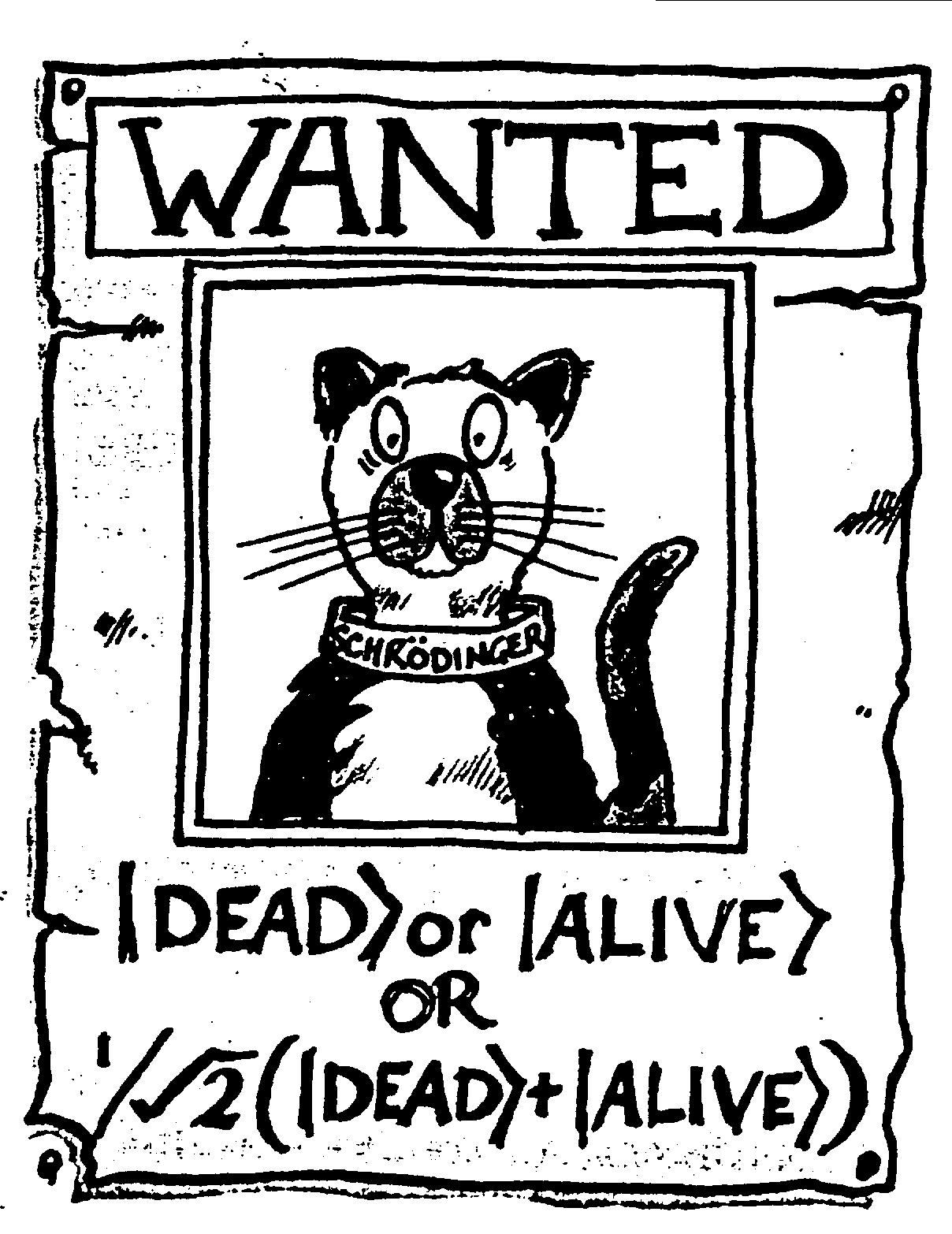 => superposition d'états

(tant qu'on n'a pas
fait de mesure !)
Un concept fondamental
Le chat de Schrödinger, ou le pile ou face quantique
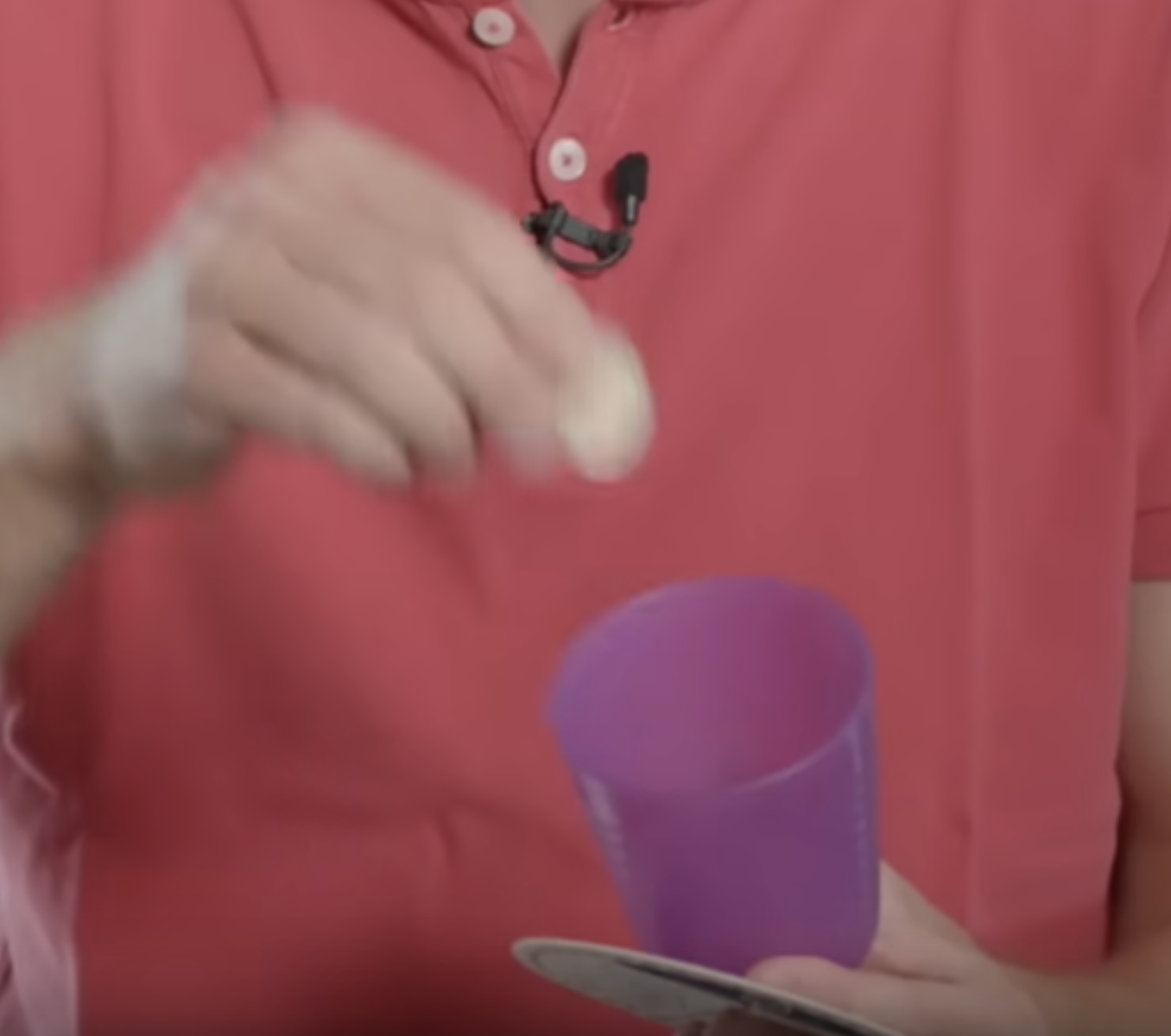 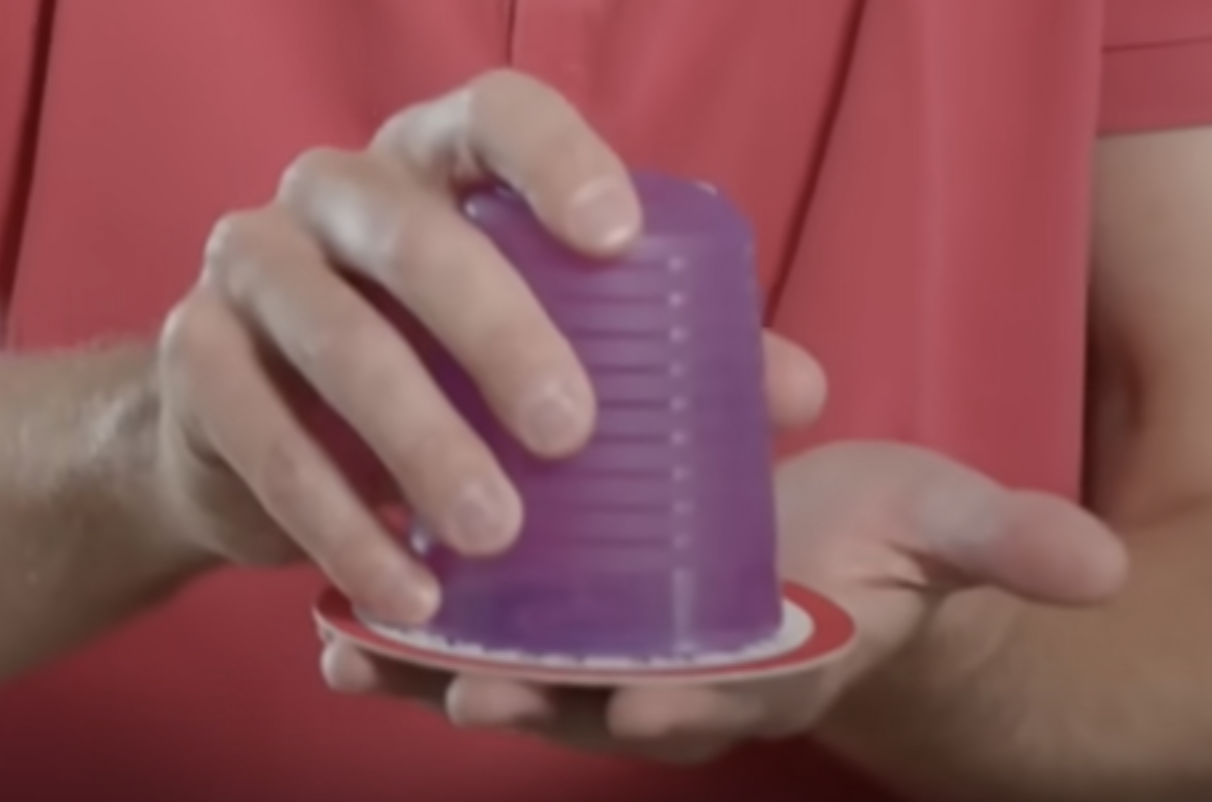 © Science étonnante (chaine YouTube de David Louapre)
Soulever le gobelet = mesure
=> projection aléatoire sur un des états possible
Introduction à la mécanique quantique
Energie d'un rayonnement de fréquence  en physique classique
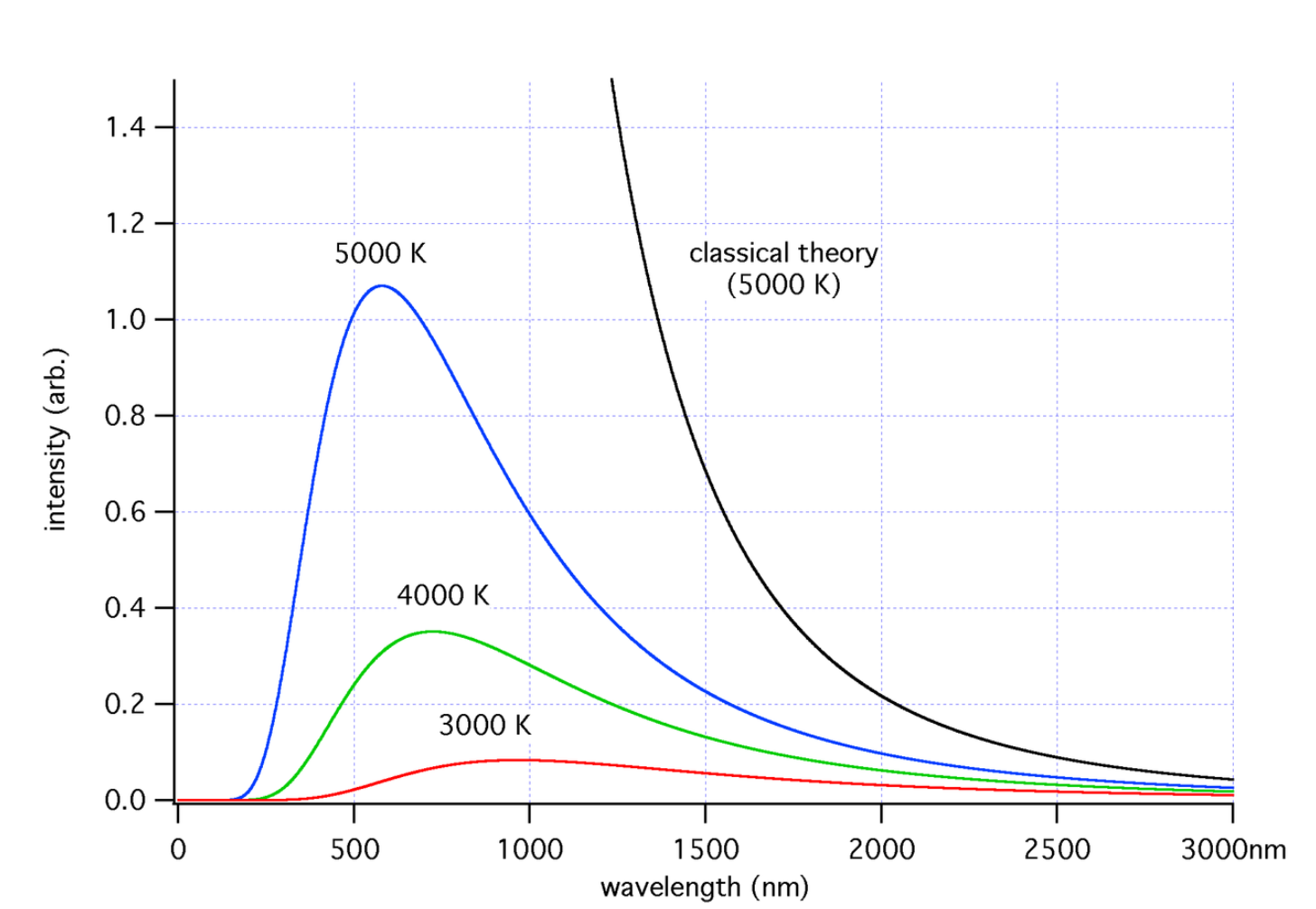 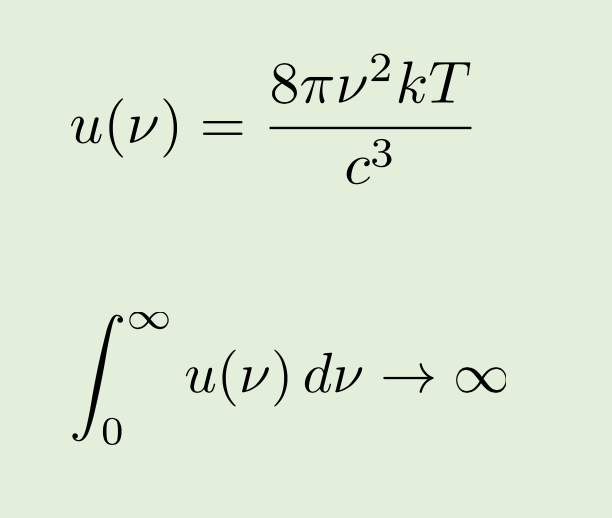 Introduction à la mécanique quantique
Quantification de l'énergie (Planck)
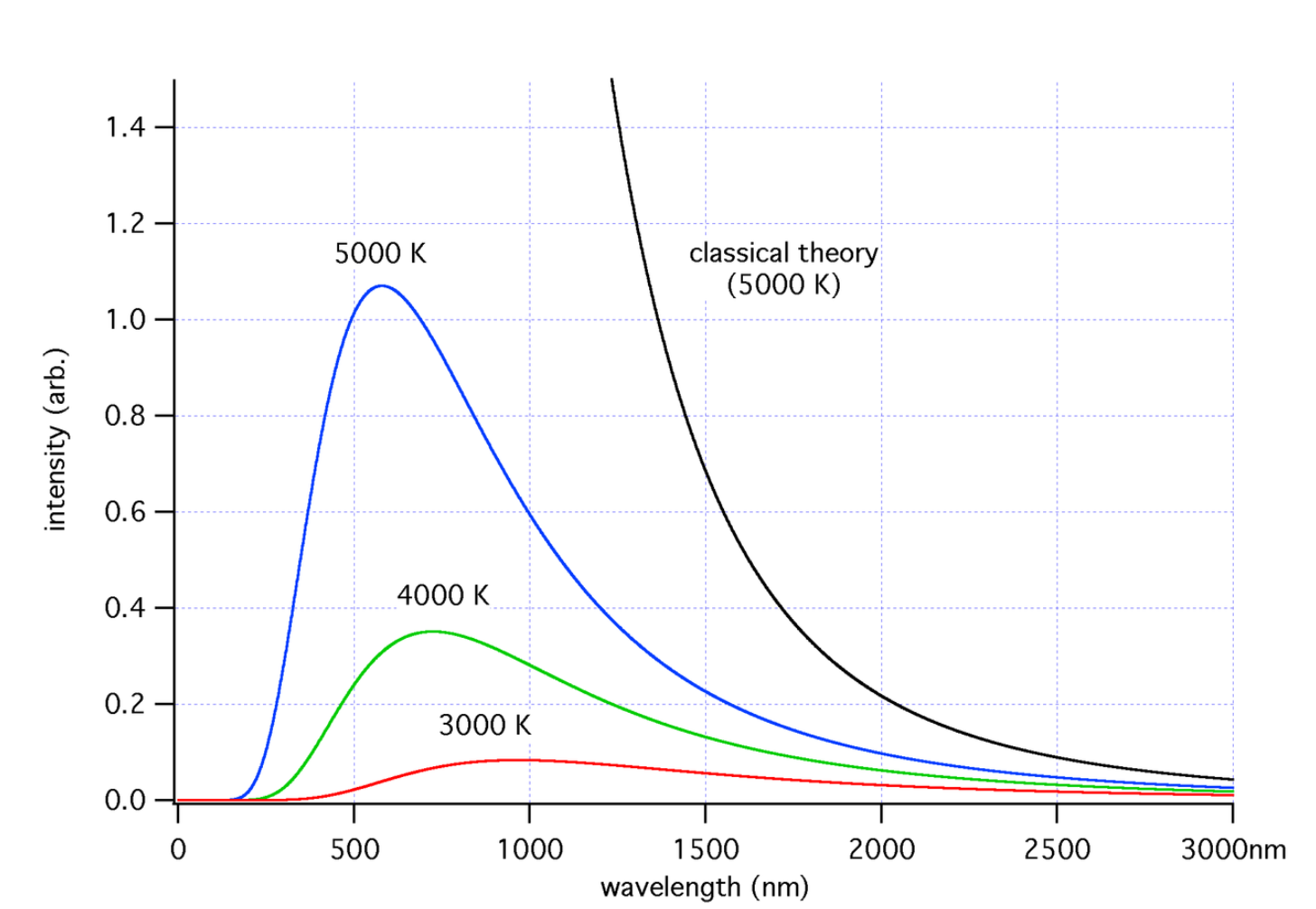 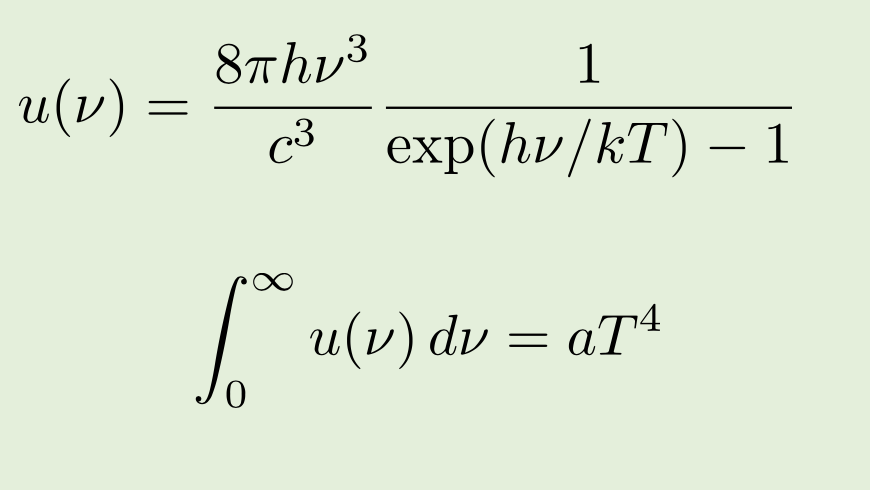 L'atome de Bohr
Niveaux d'énergie discrets :
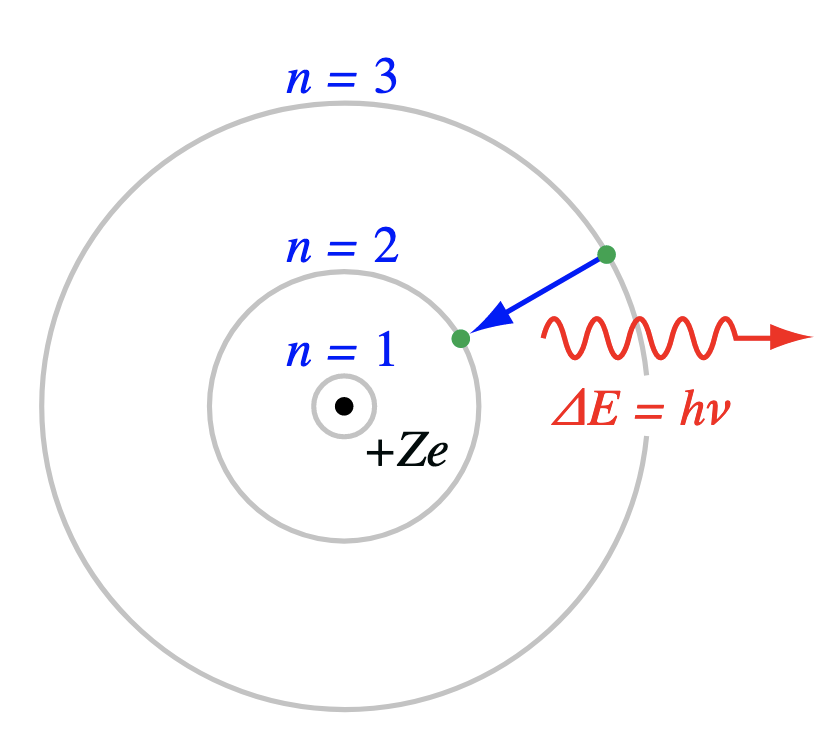 L'effet photo-électrique
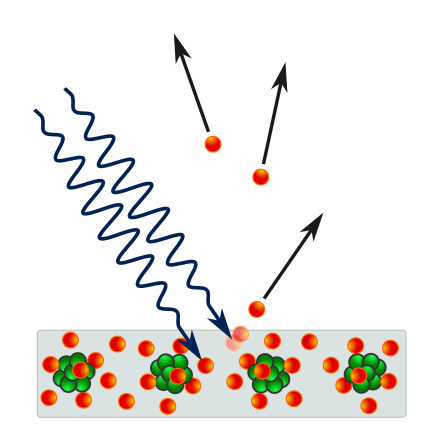 Lumière = photons, d'énergie 
+
niveaux atomiques d'énergie discrets
L'effet photo-électrique
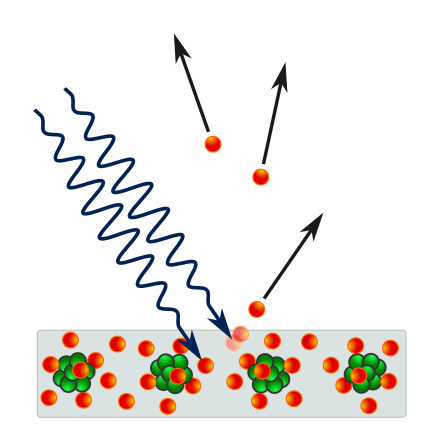 Expérimentalement, on note que :

- aucun électrons n'est produit si la fréquence du rayonnement est inférieure à une fréquence seuil

- l'énergie cinétique maximale des électrons ne dépend pas de l'intensité lumineuse mais varie avec la fréquence
L'effet photo-électrique
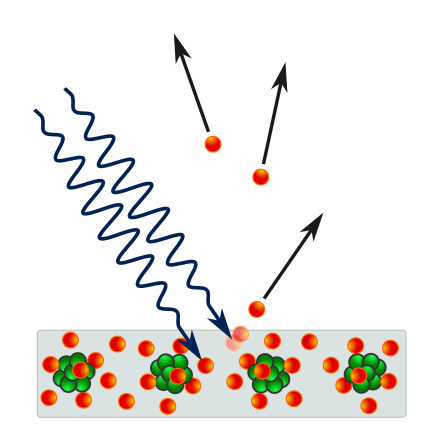 Expérimentalement, on note que :

- aucun électrons n'est produit si la fréquence du rayonnement est inférieure à une fréquence seuil (  )

- l'énergie cinétique maximale des électrons ne dépend pas de l'intensité lumineuse mais varie avec la fréquence (  )
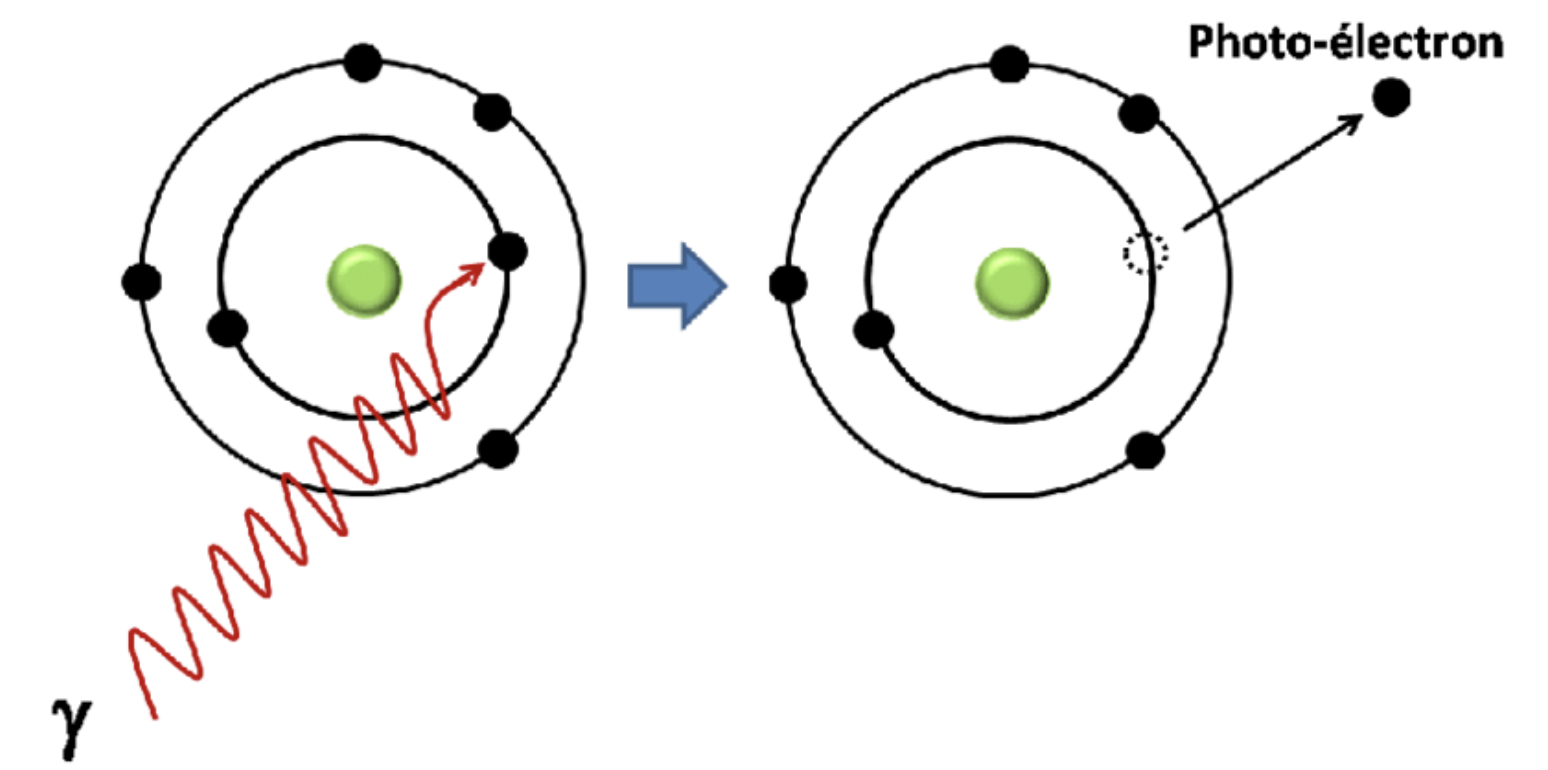 Une application fondamentale :
la spectroscopie
Modèle atomique de Bohr:
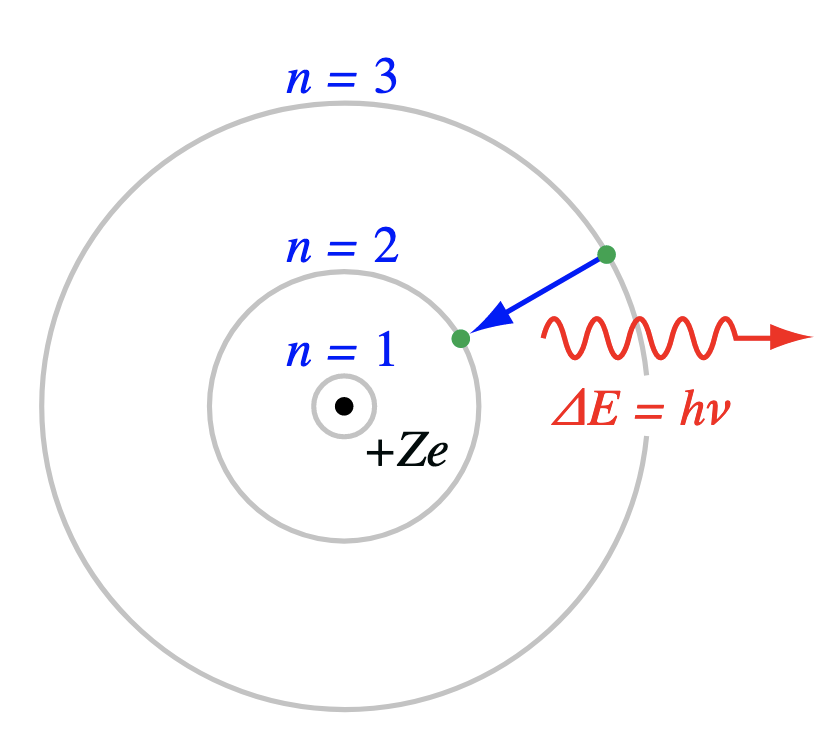 Une application fondamentale :
la spectroscopie
Spectre d'éléments
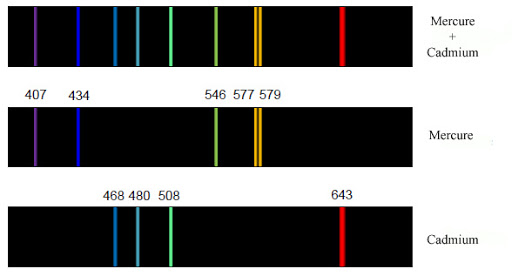 Une application fondamentale :
la spectroscopie
Spectre solaire
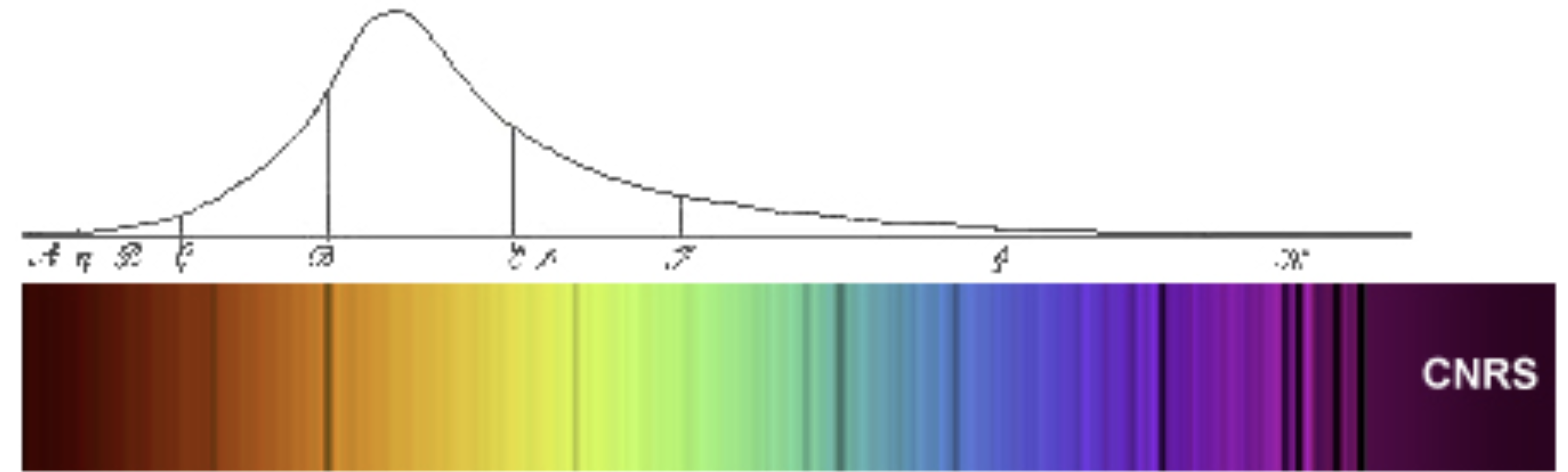 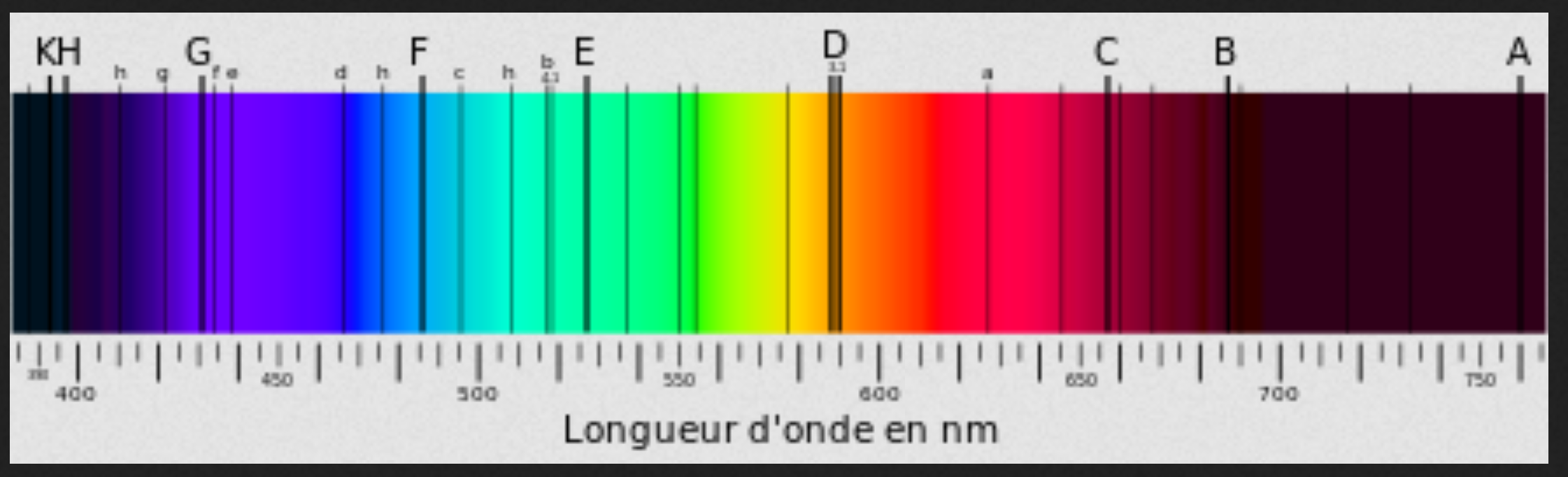 Une curiosité
L'effet tunnel
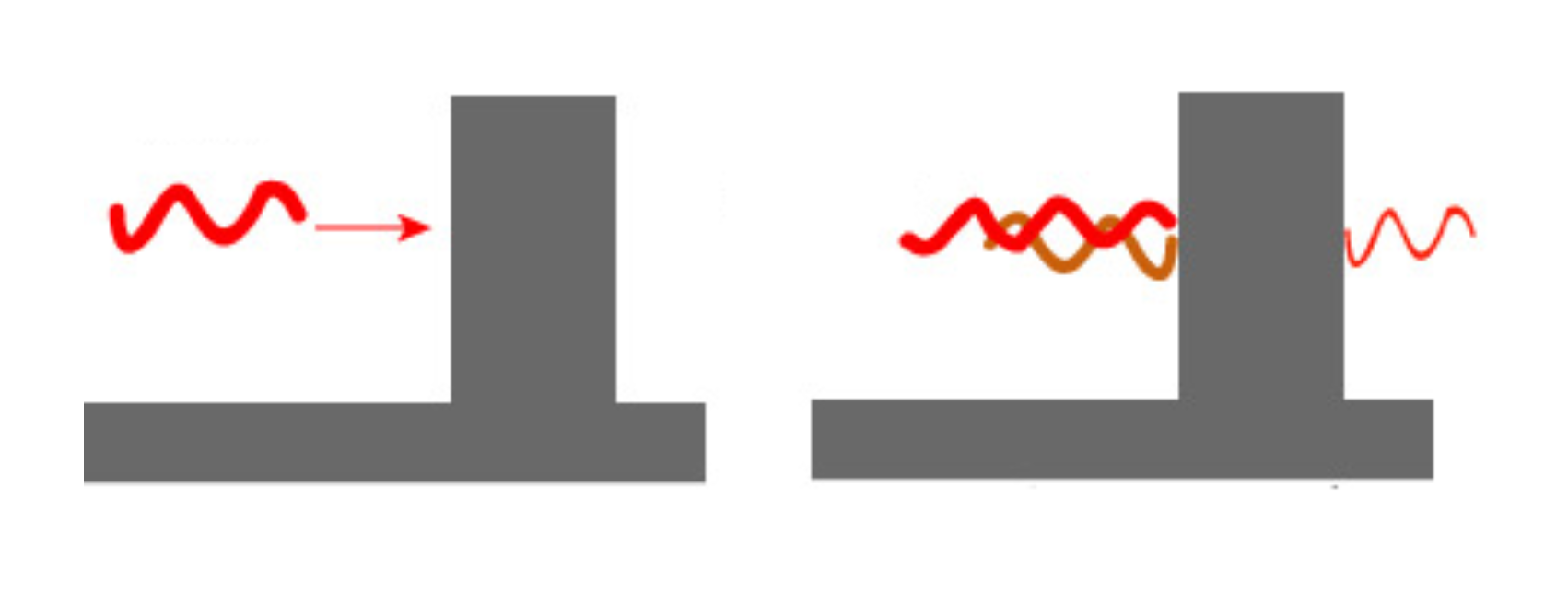 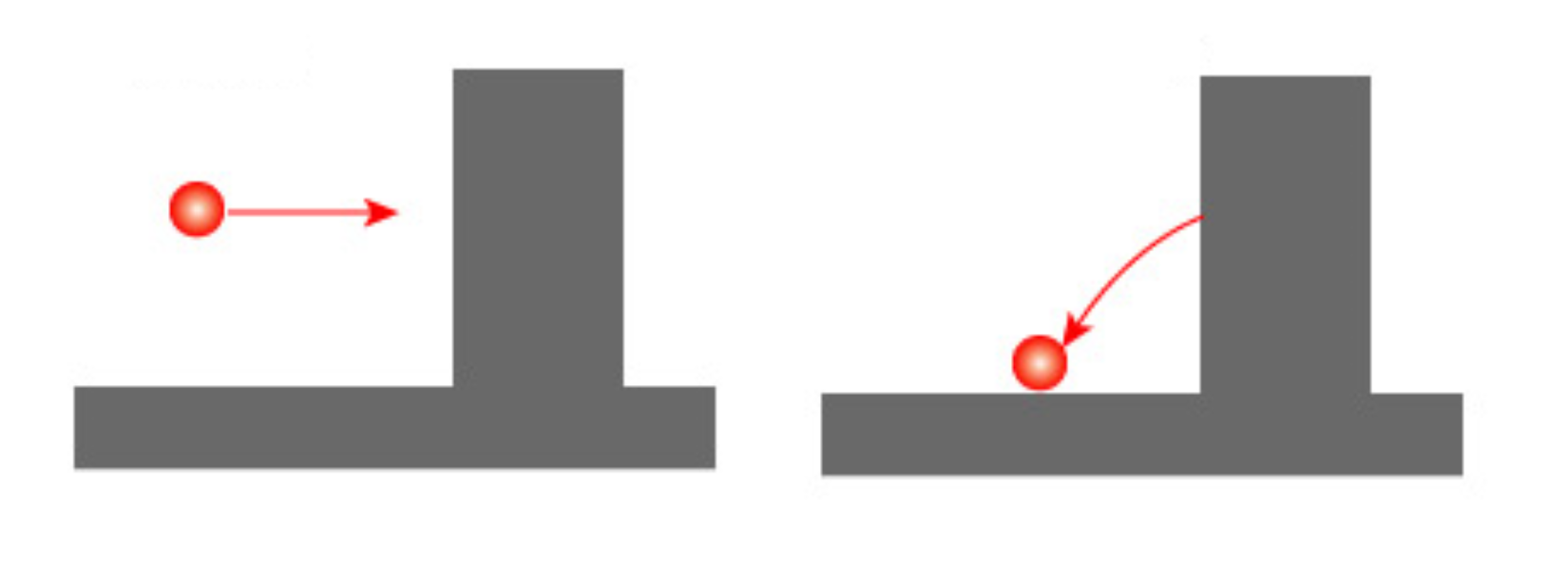 Physique classique
Physique quantique
Fonction d'onde évanescente dans la barrière
=> Probabilité non nulle de passer par-dessus la barrière de potentiel
Une curiosité
L'effet tunnel
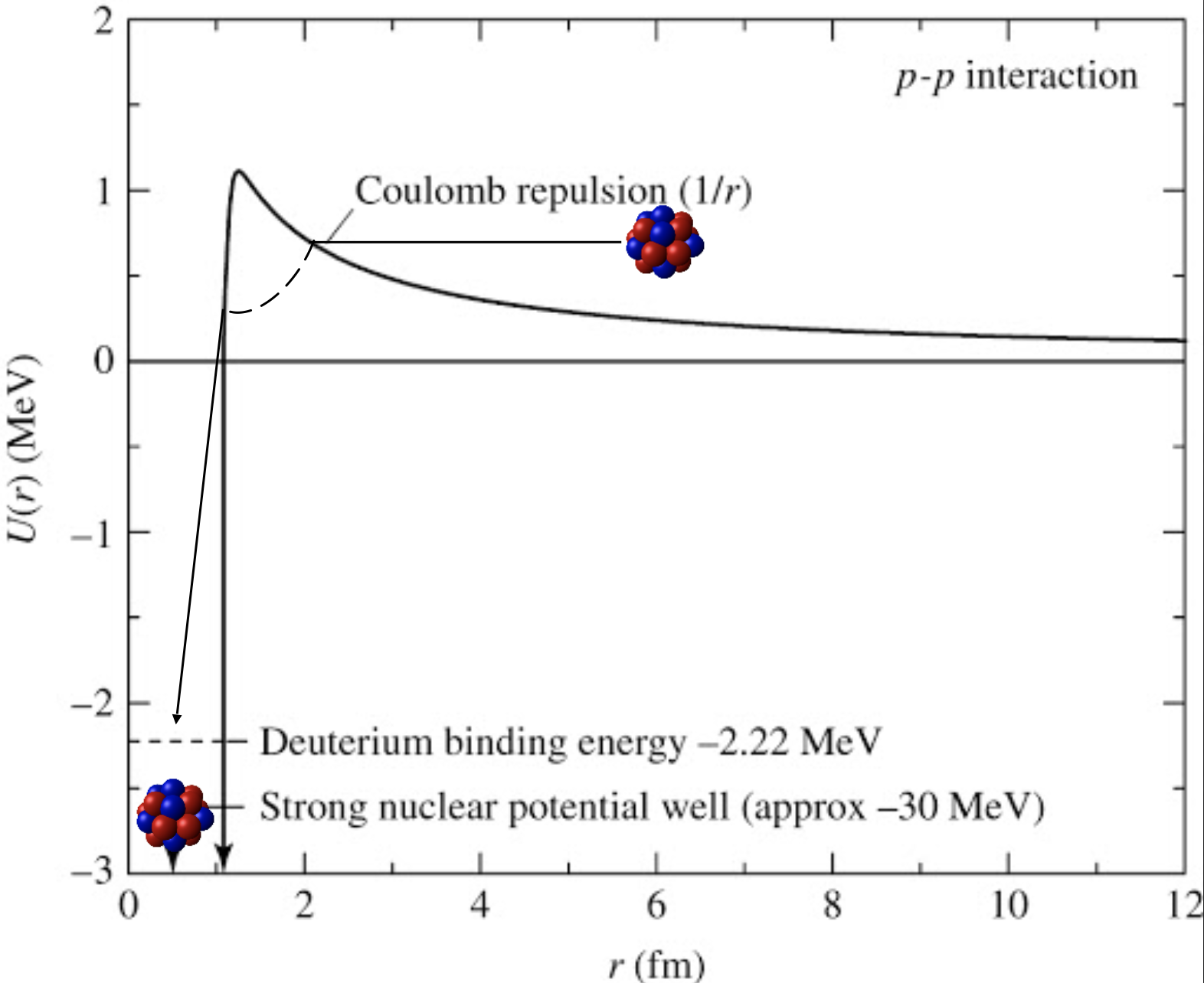 Permet la fusion et autres phénomènes nucléaires
(très peu probable dans le Soleil => le Soleil va briller longtemps)
L'intrication
Considérons des photons polarisés (verticalement [V] ou horizontalement [H]) :
https://youtu.be/xduUcFflYX0
(4:00-4:14)
L'intrication
Considérons des paires jumelles de photons polarisées
(verticalement [VV] ou horizontalement [HH]) :
https://youtu.be/xduUcFflYX0
(6:23-6:53)
L'intrication
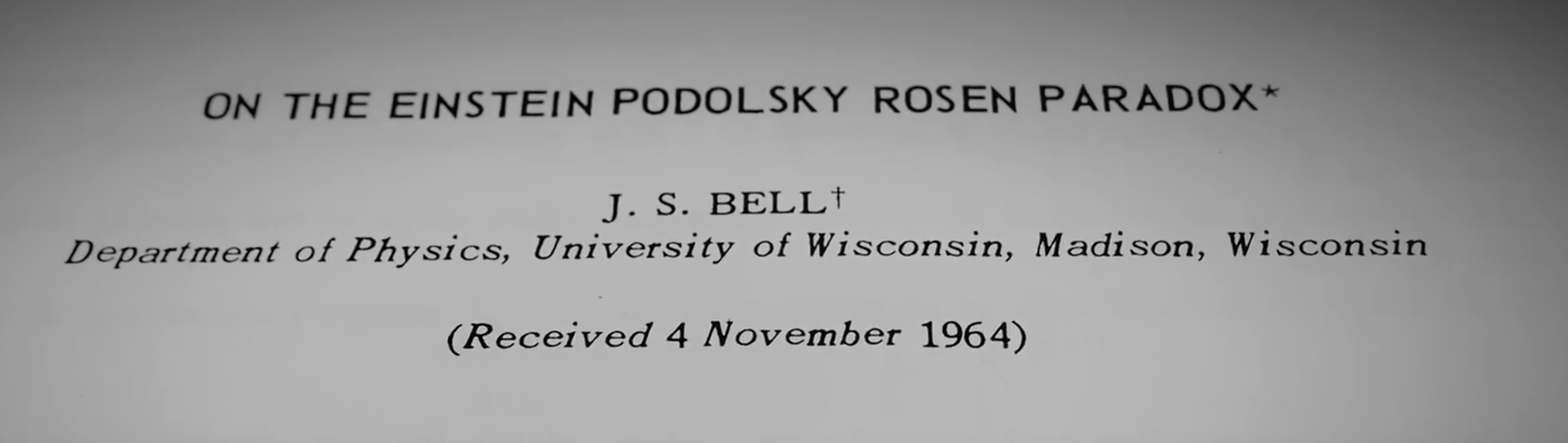 https://youtu.be/xduUcFflYX0
L'intrication
Idée : tourner les polariseurs
https://youtu.be/xduUcFflYX0
(14:03-14:56)
L'intrication
On considère une paire de photons polarisés ( |H>|V> )
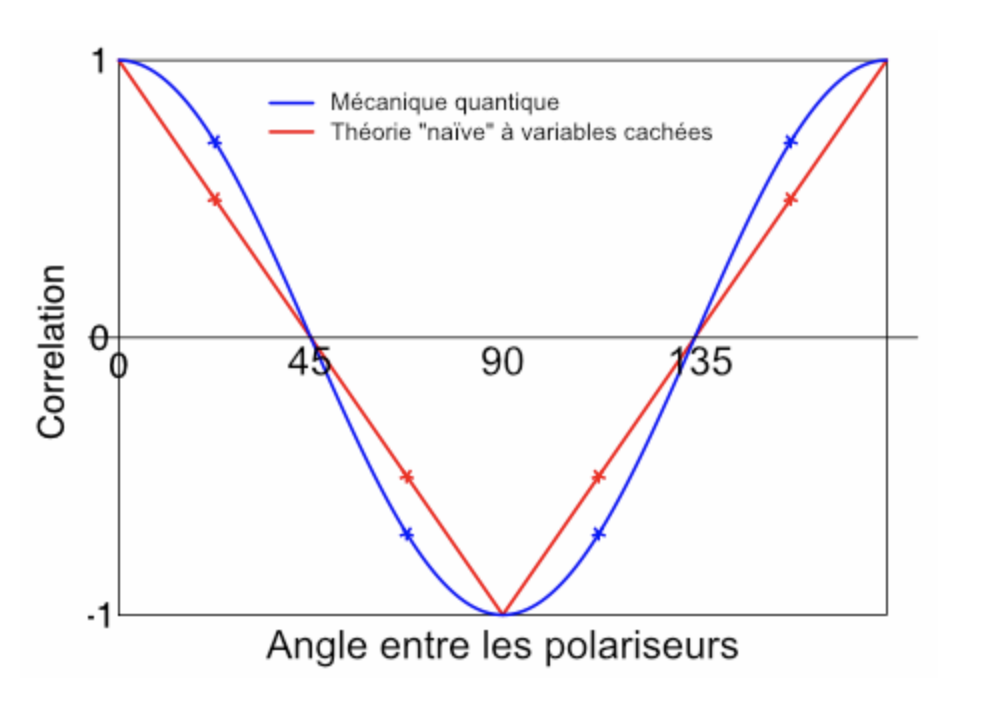 © Science étonnante
L'intrication
L'intrication mène à... ce que la réalité est non-locale !!!
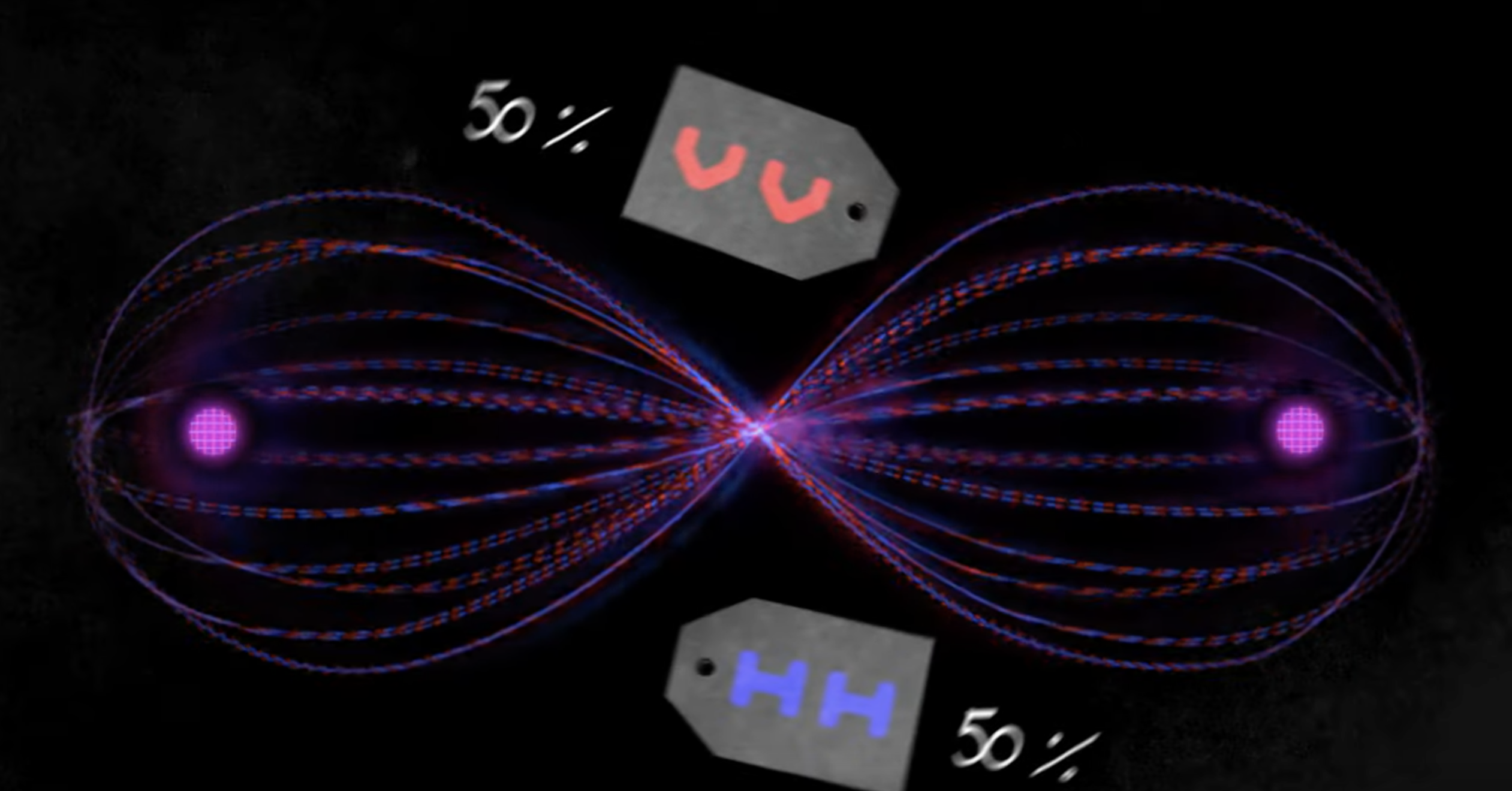 L'intrication
Pour en savoir plus :

https://www.youtube.com/watch?v=5R6k2mEacZo
https://www.youtube.com/watch?v=28UN70790Do&t=1591s
https://www.youtube.com/watch?v=gOQGkIVxv3w
L'intrication
On considère une paire de photons polarisés
( |H>|V> ou |+>|->)
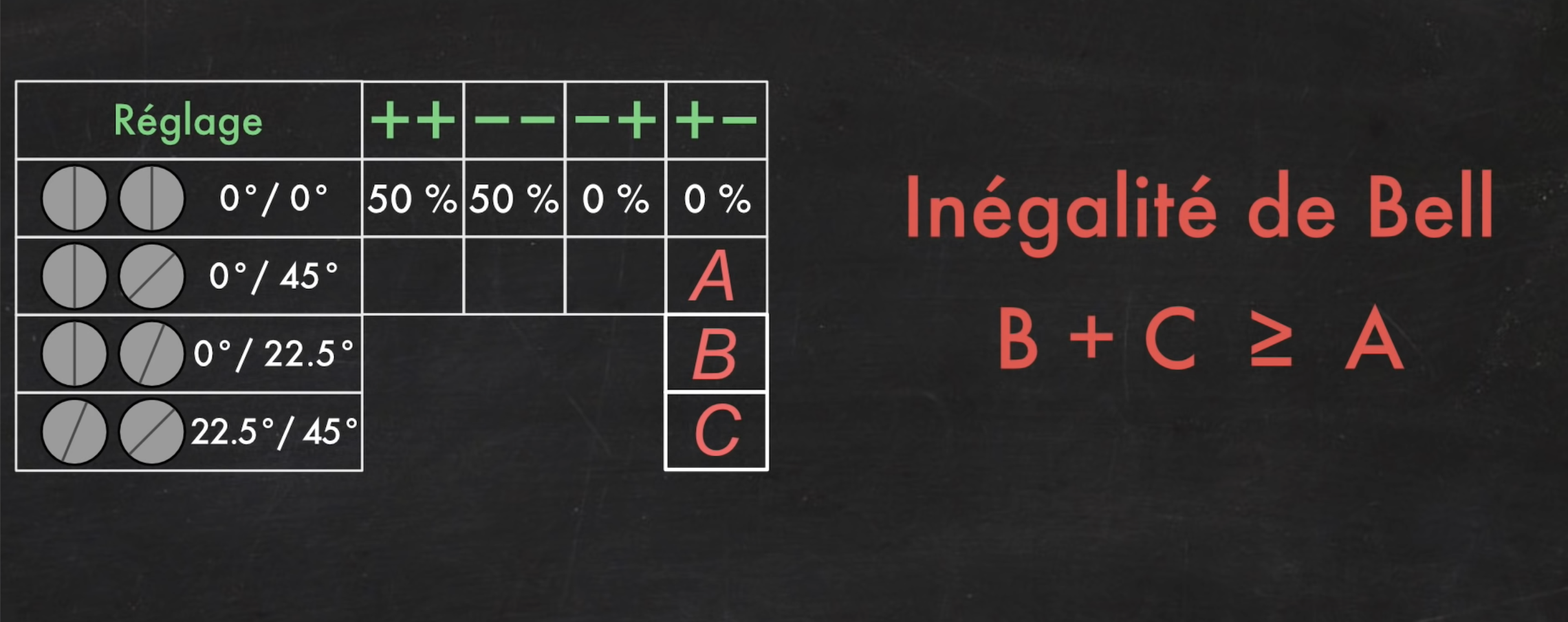 Si "variables cachées" :
© Science étonnante
L'intrication
On considère une paire de photons polarisés
( |H> et |V> ou |+> et |-> : |++> |--> |+-> |-+>)
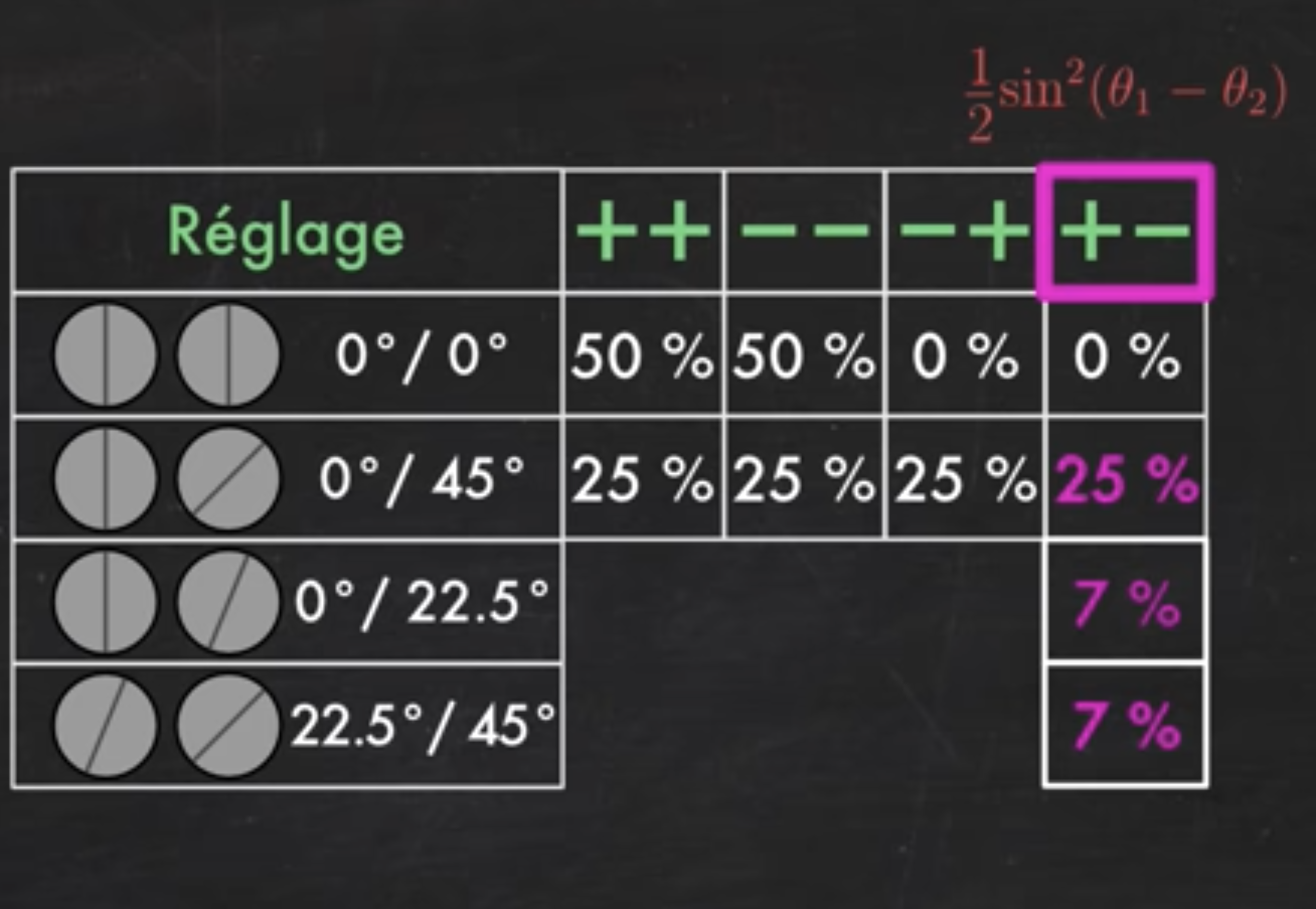 Résultat de la mécanique quantique :

B + C < A !!!
© Science étonnante